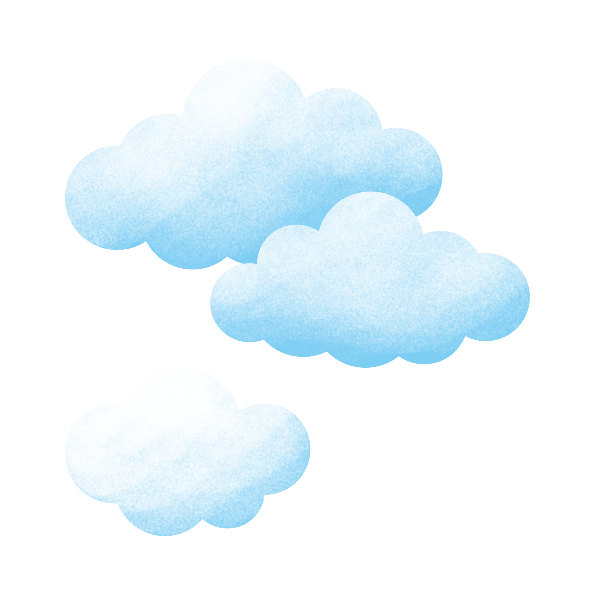 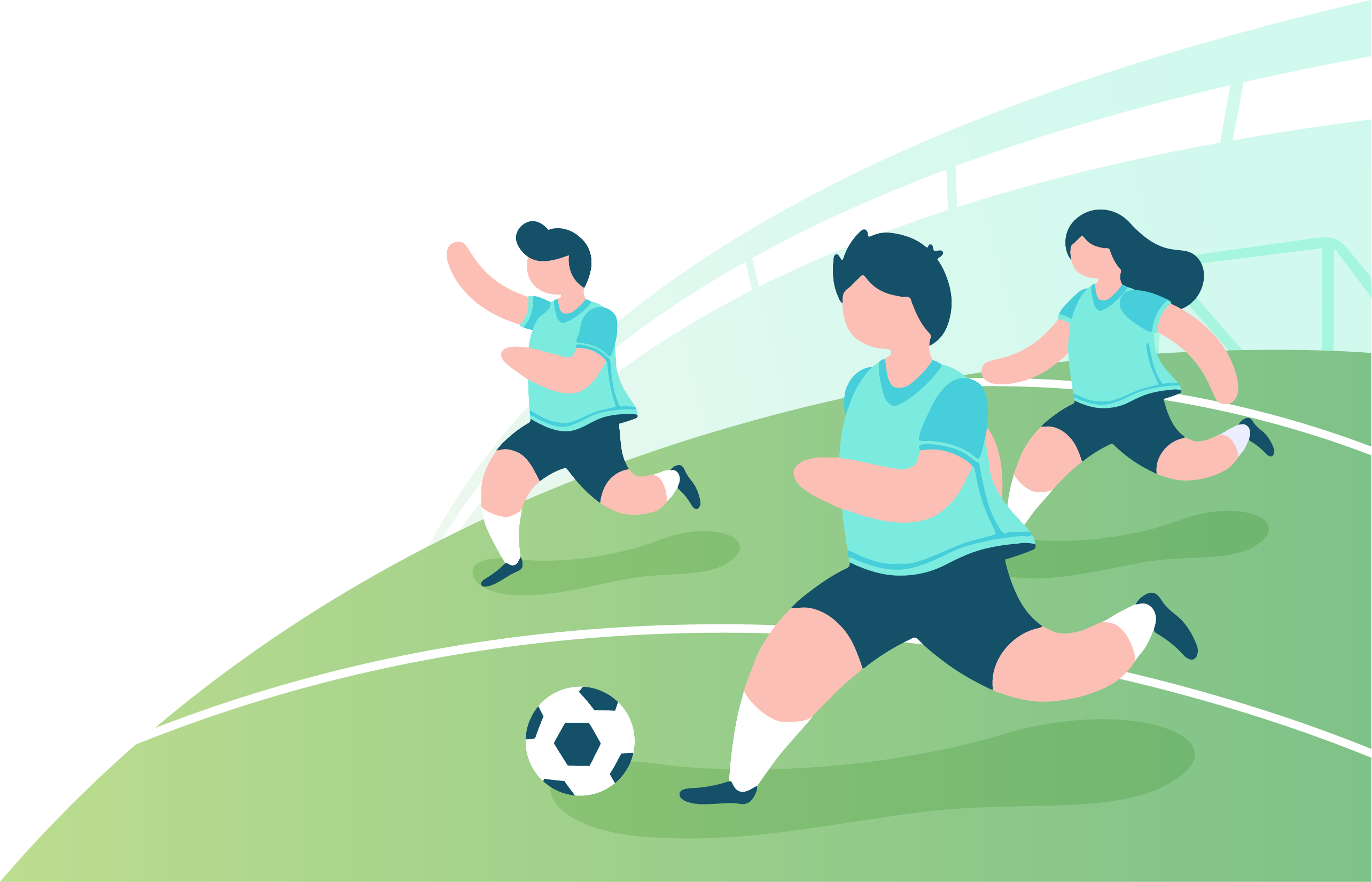 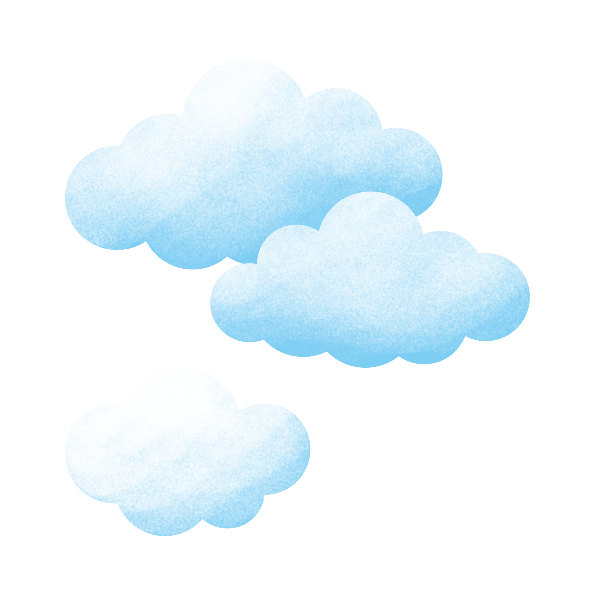 快乐足球· 成长档案
周慧鸣
2023年9月
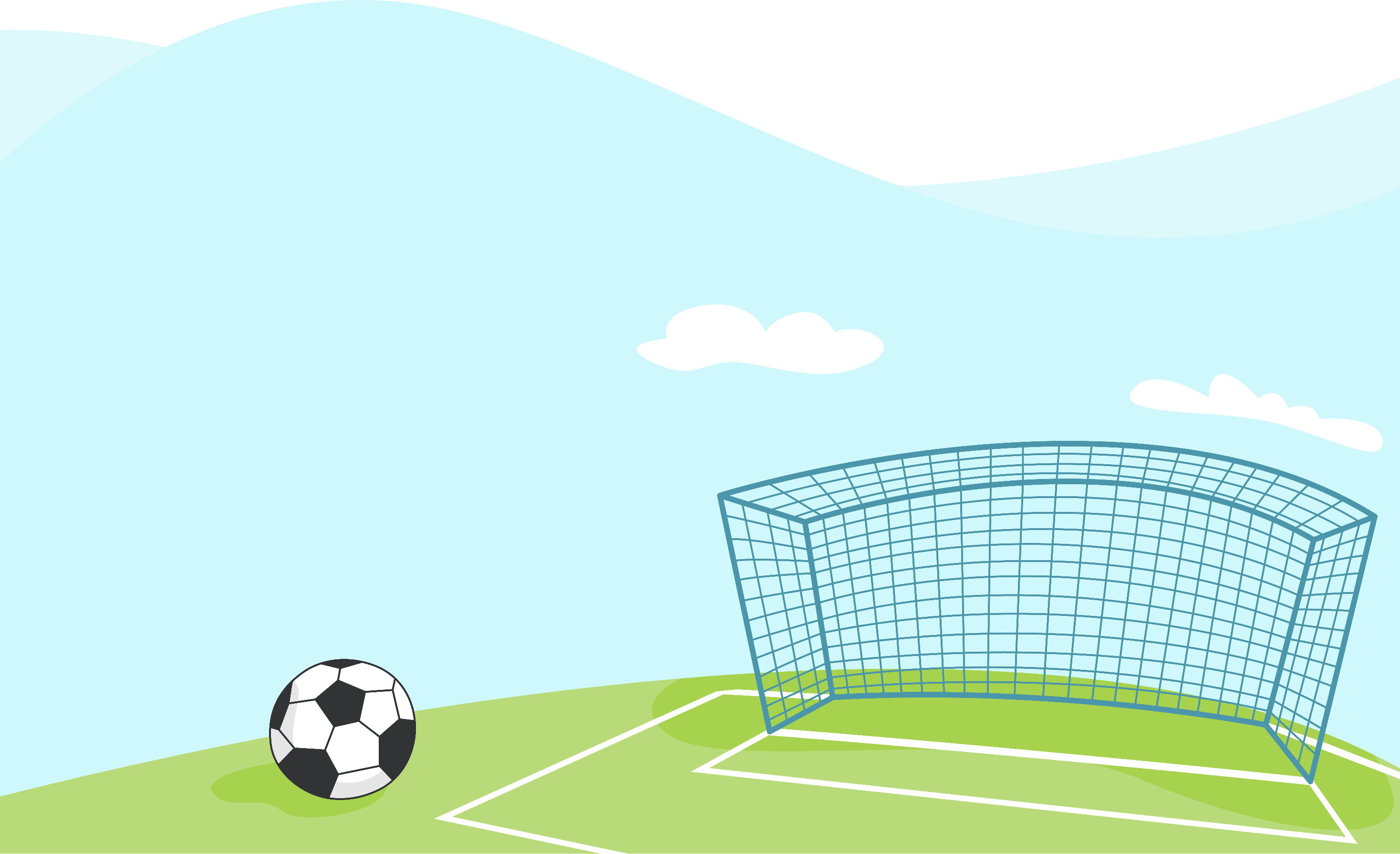 目 录
04
.足球游戏材料
足球游戏故事、足球游戏日记、足球游戏奖章
03
.足球游戏观察记录
记录游戏过程、分析幼儿发展、提出支持策略
02
.身体素养测试
身高、体重、灵敏、力量、耐力、柔韧
01
.个人信息
幼儿基本信息与教养情况
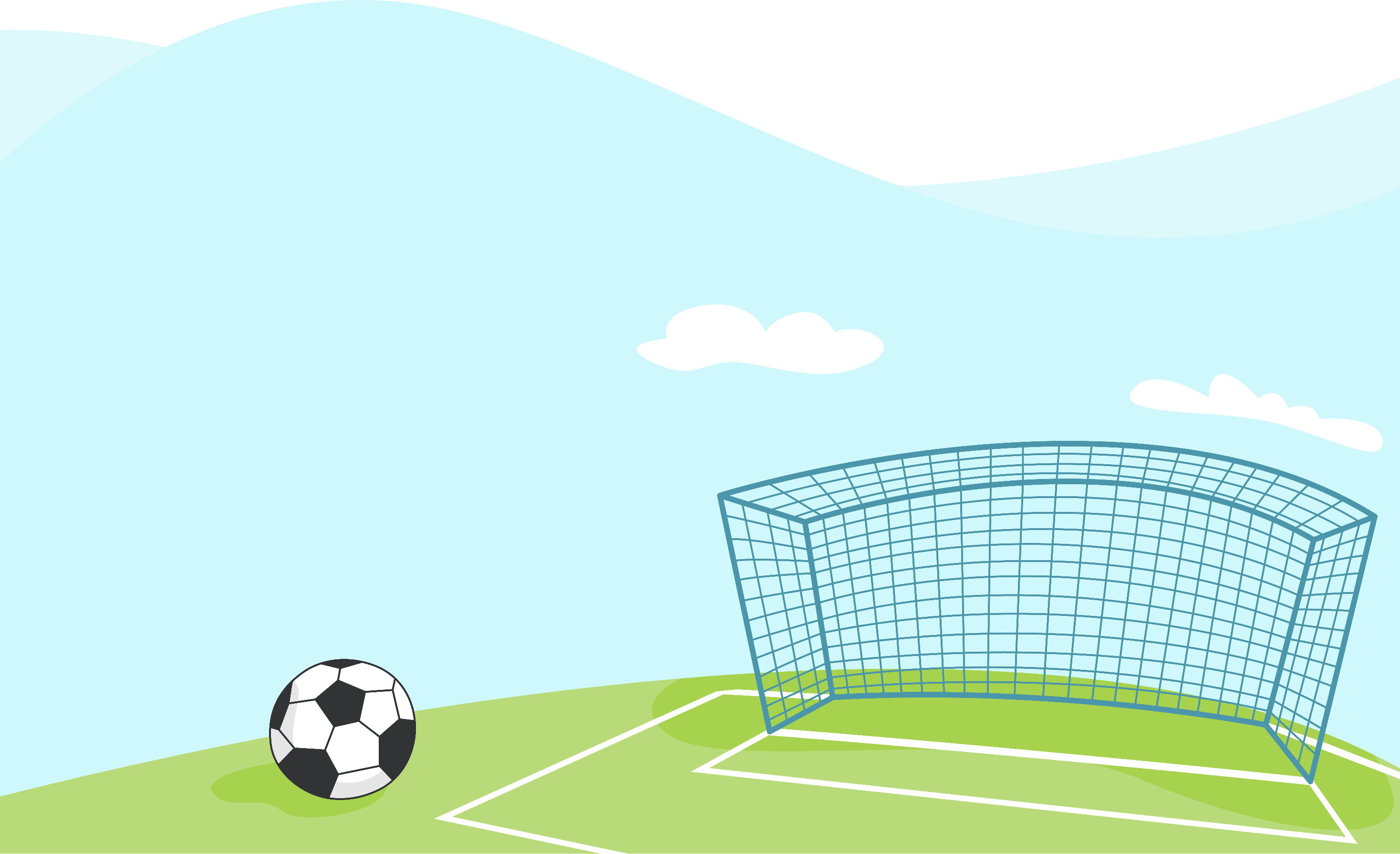 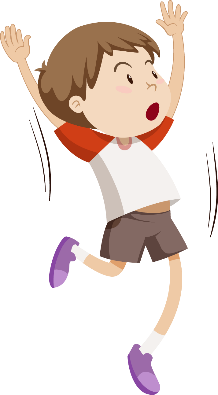 个人信息
PART 01
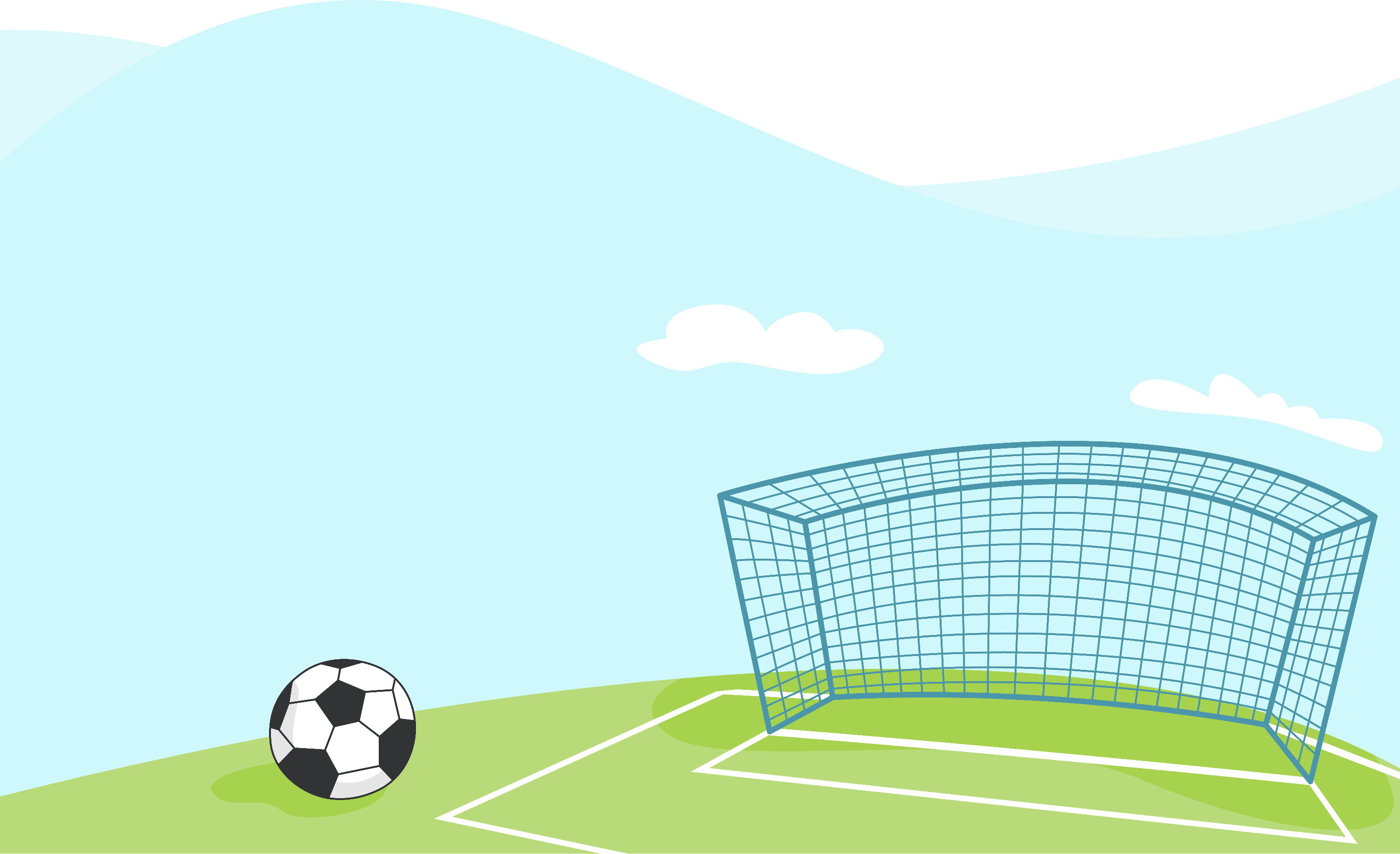 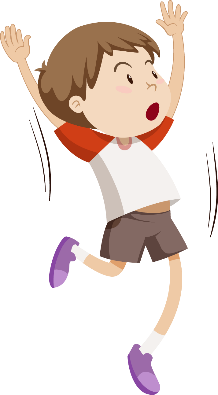 身体素养测试
PART 02
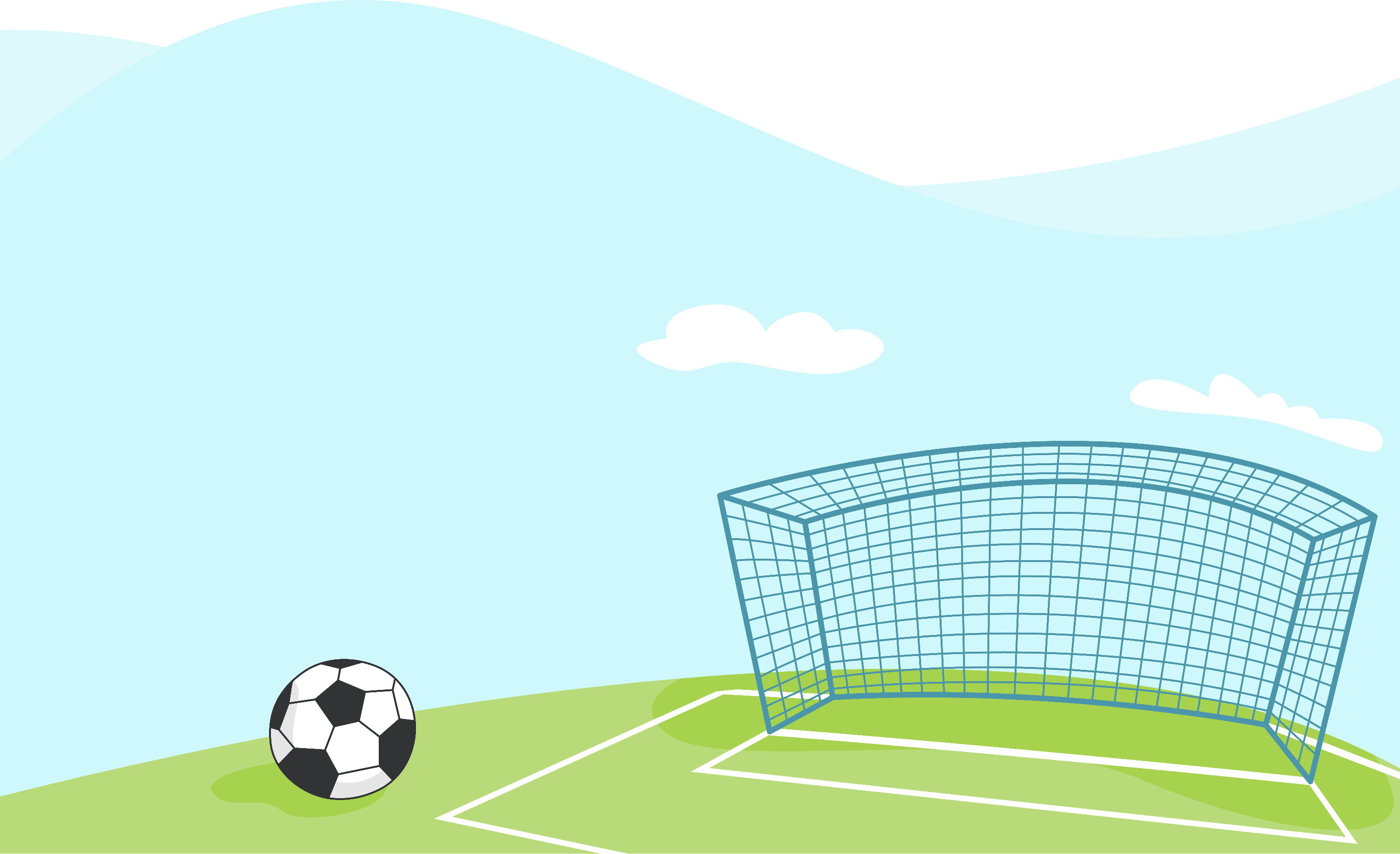 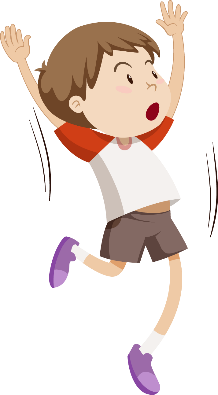 足球游戏观察记录
PART 03
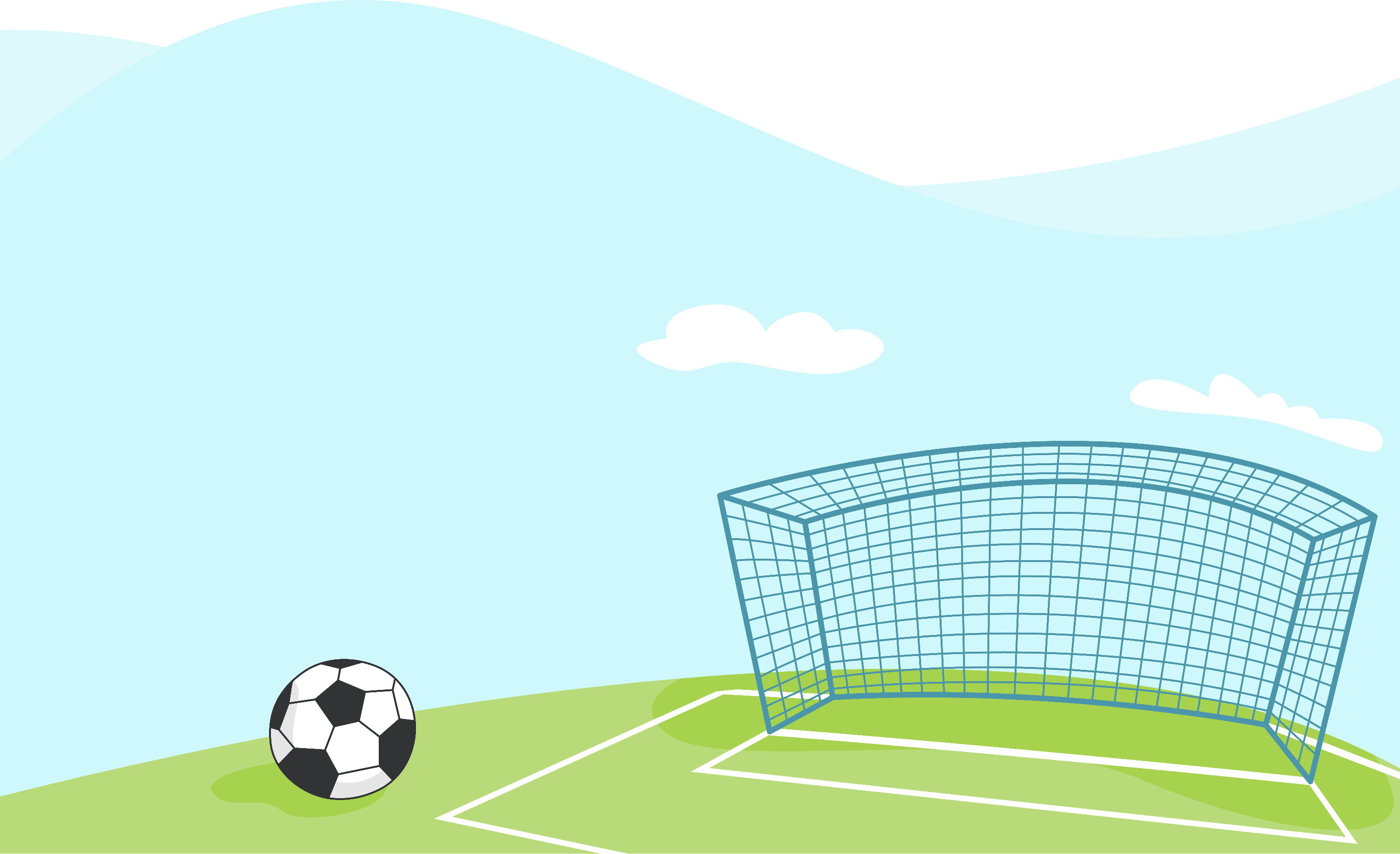 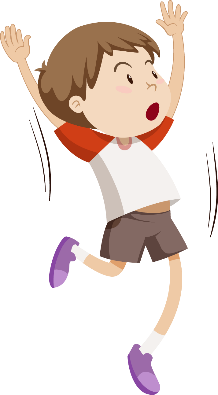 足球游戏材料
PART 04
我的游戏瞬间
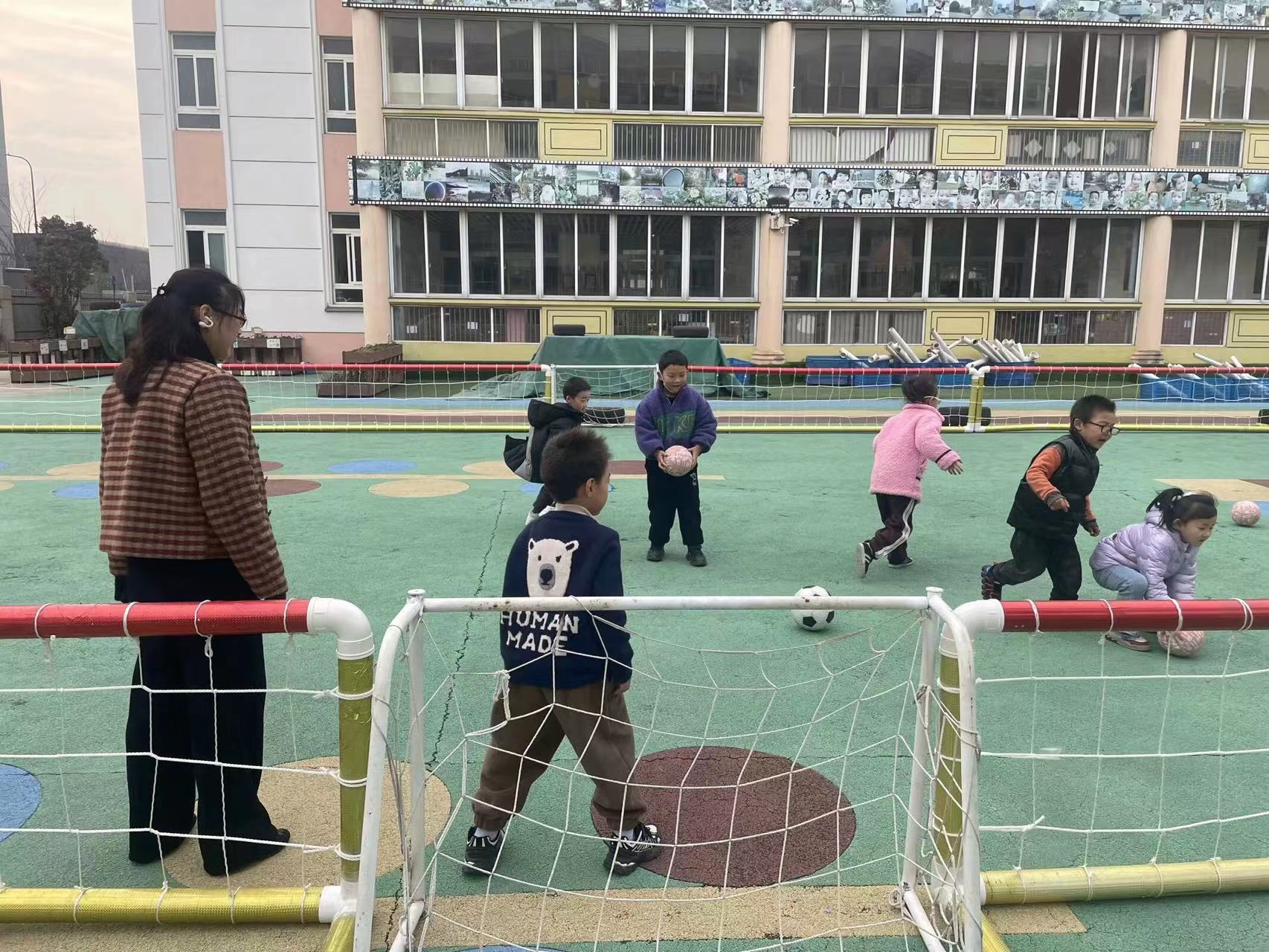 《蚂蚁和西瓜》
我们发现巧克力小朋友很喜欢这本书，这整个主题开展过程中，每周都会来3次以上阅读进行阅读。
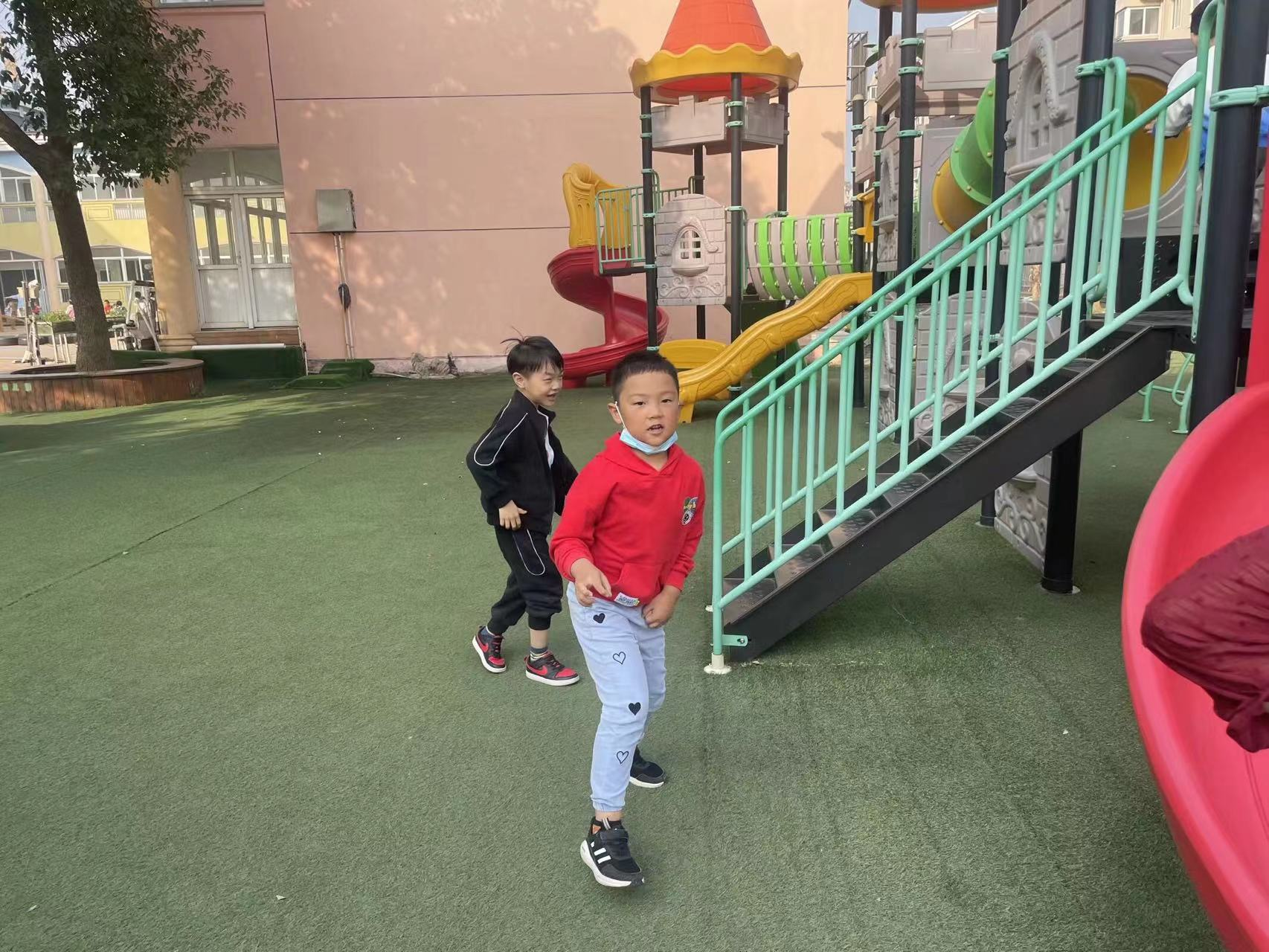 02
暑假假期快乐
教师支持
为了更好地支持巧克力小朋友对绘本的理解，我们还投放了故事音频、角色头饰，给予他更多感官的刺激，增强对绘本阅读的兴趣和理解。
户外操场新建了一个足球场，我非常喜欢。今天晨间的时候，我和好伙伴们一起进行了足球比赛，我一共射进去两次球，我真是太厉害啦！旁边观看的女生都为我欢呼！
我的足球游戏日记
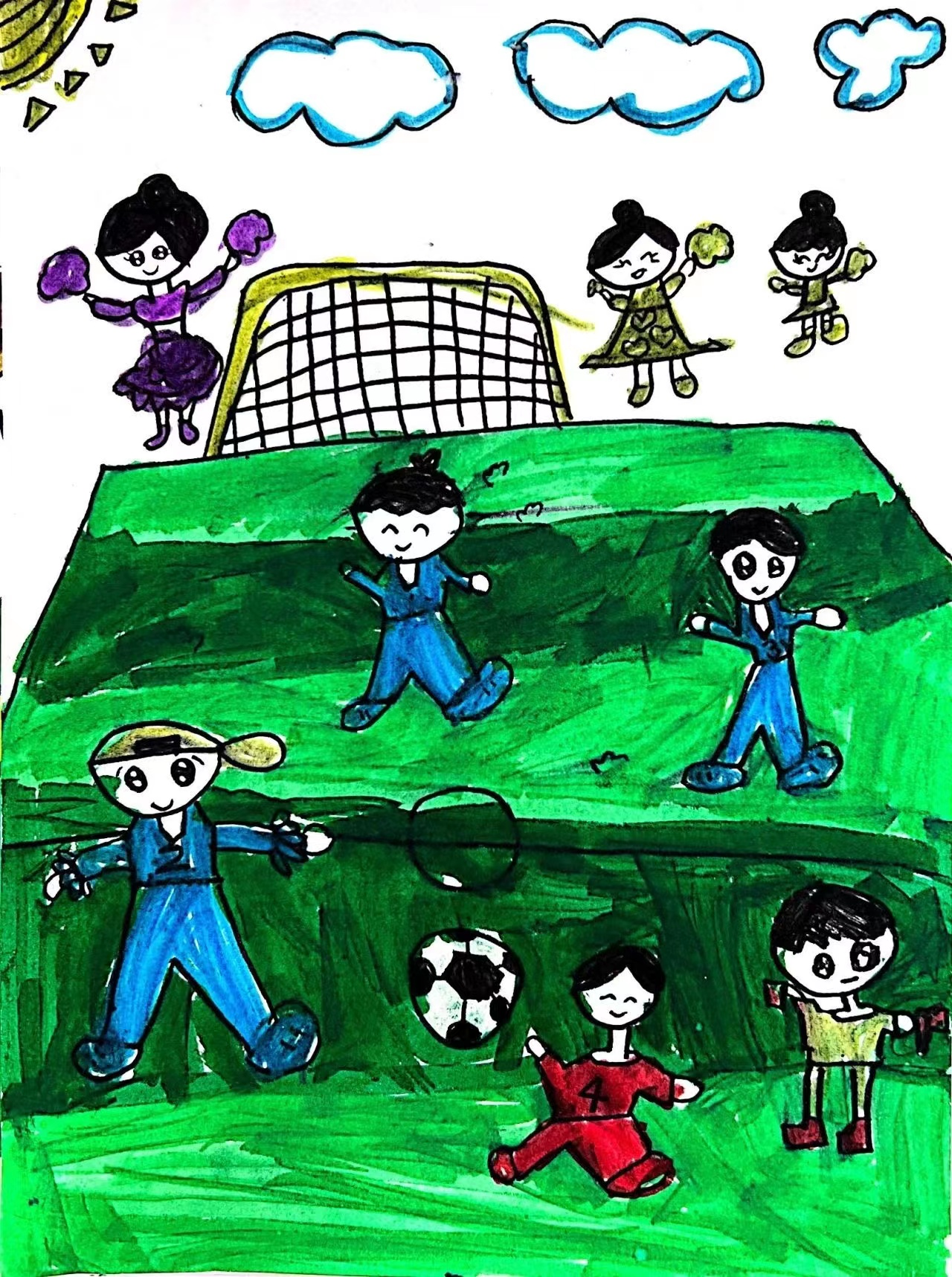 今天我和好朋友们商量了，一起来进行射门比赛。我们六个人排排站，然后自己用积木搭好了射门框。我们当中有男生，也有女生，我们一起喊：射门！我的足球技术非常厉害，我是所有小伙伴当中射门射中最多的，我真是太棒了！
我的足球游戏日记
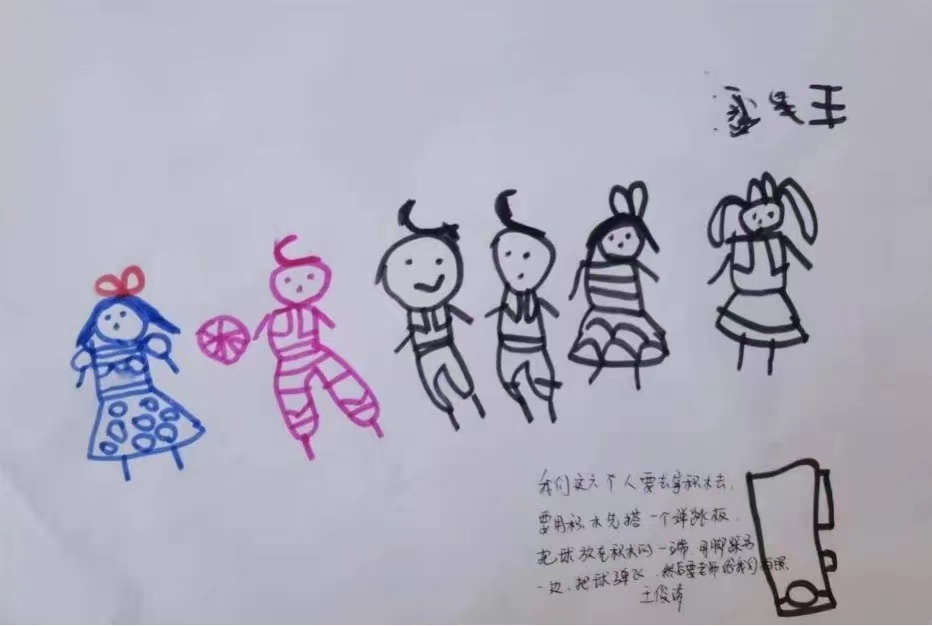 今天我们用操场上的清水积木，搭建了围栏，然后我们每个人都用长积木为自己做了一个足球框门。这次我们一个有8个人，玩得很开心也很刺激。
下次我们也要这样组队，让我们足球的队伍更加庞大，这样玩起来更有趣！
我的足球游戏日记
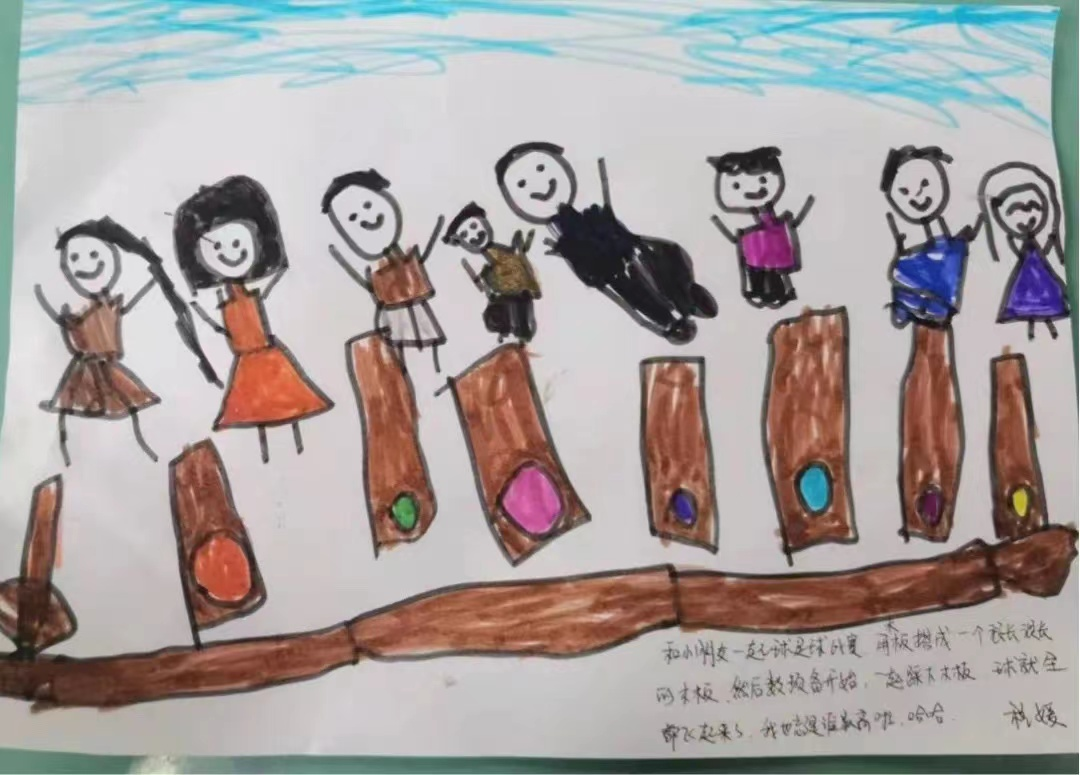 我的足球游戏作品
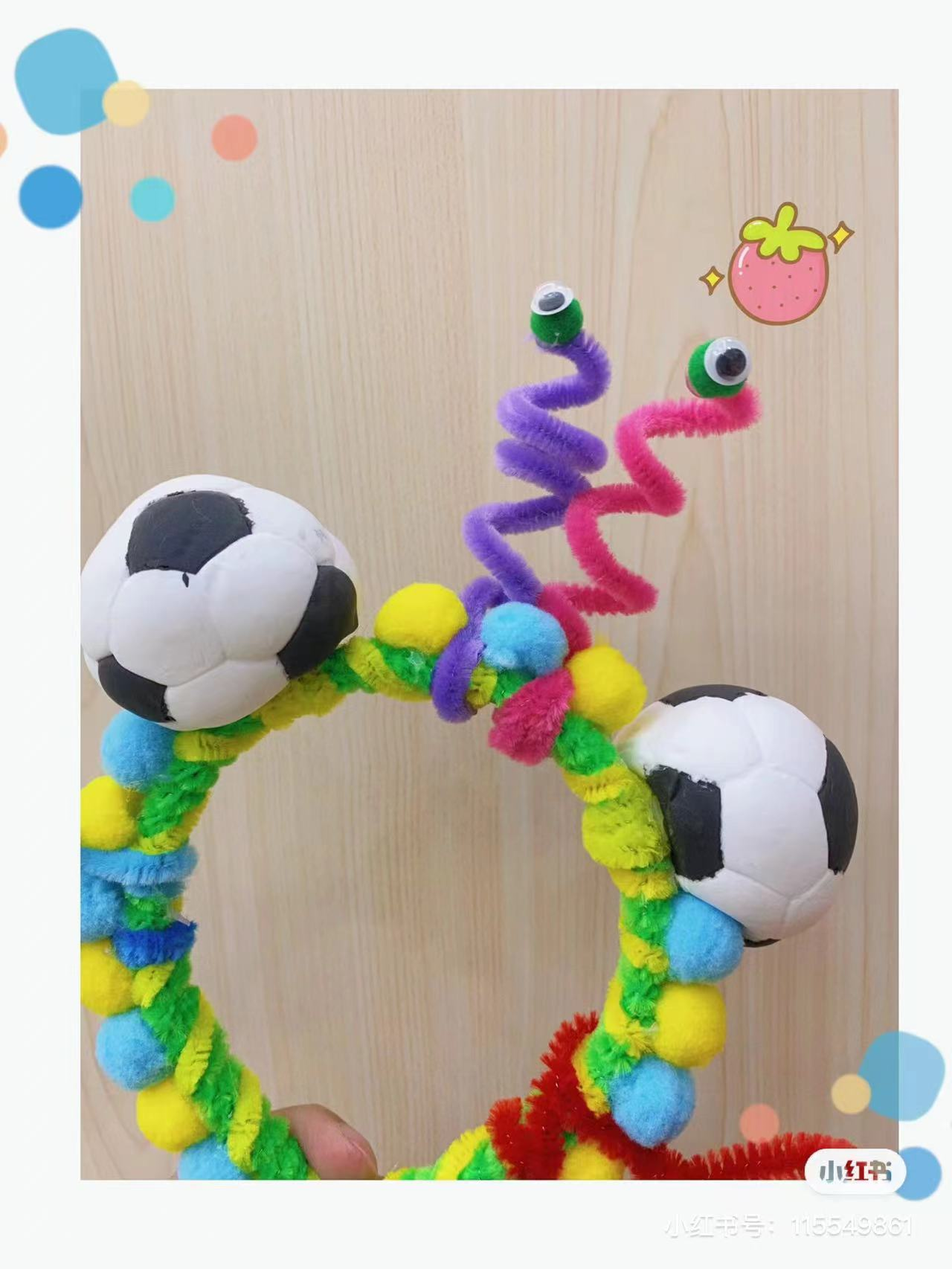 这是我做的足球发箍，它可不是普通的发箍。我先是用五颜六色的毛根在发箍上饶了好几圈，让它看上去变得很厚实，颜色也很鲜亮。同时我用黑白两色的黏土，搓出了足球的形状，用足球来装饰发箍，让它变得与众不同。
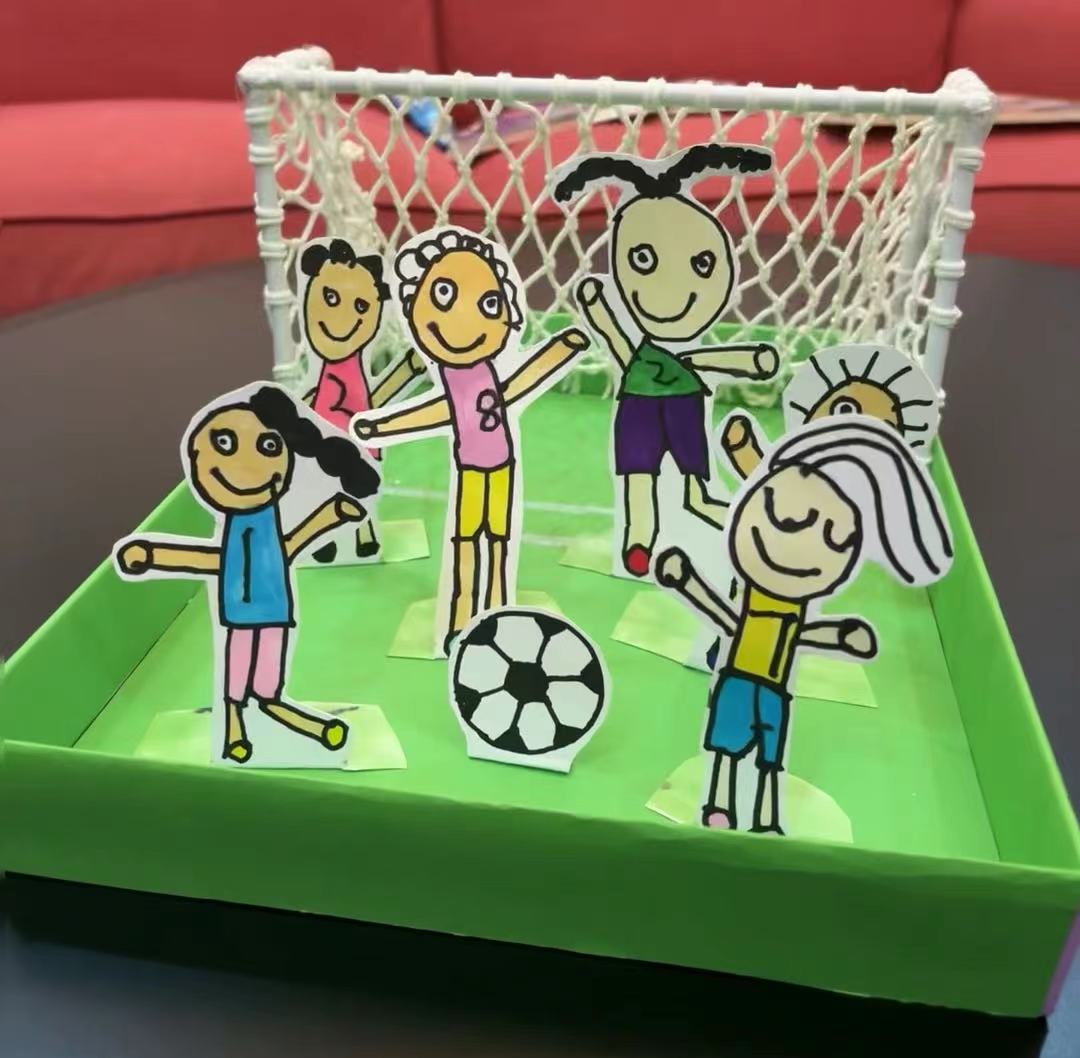 这是足球游戏的模型。我们几个小朋友先把自己画了下来，然后老师给我们进行了塑封，我们还用美工区的网，在保育员老师的帮助下，简单进行了编织，你们看！是不是很像球框呀！这样我们就可以操作模型小人进行足球运动啦！
我的足球游戏作品
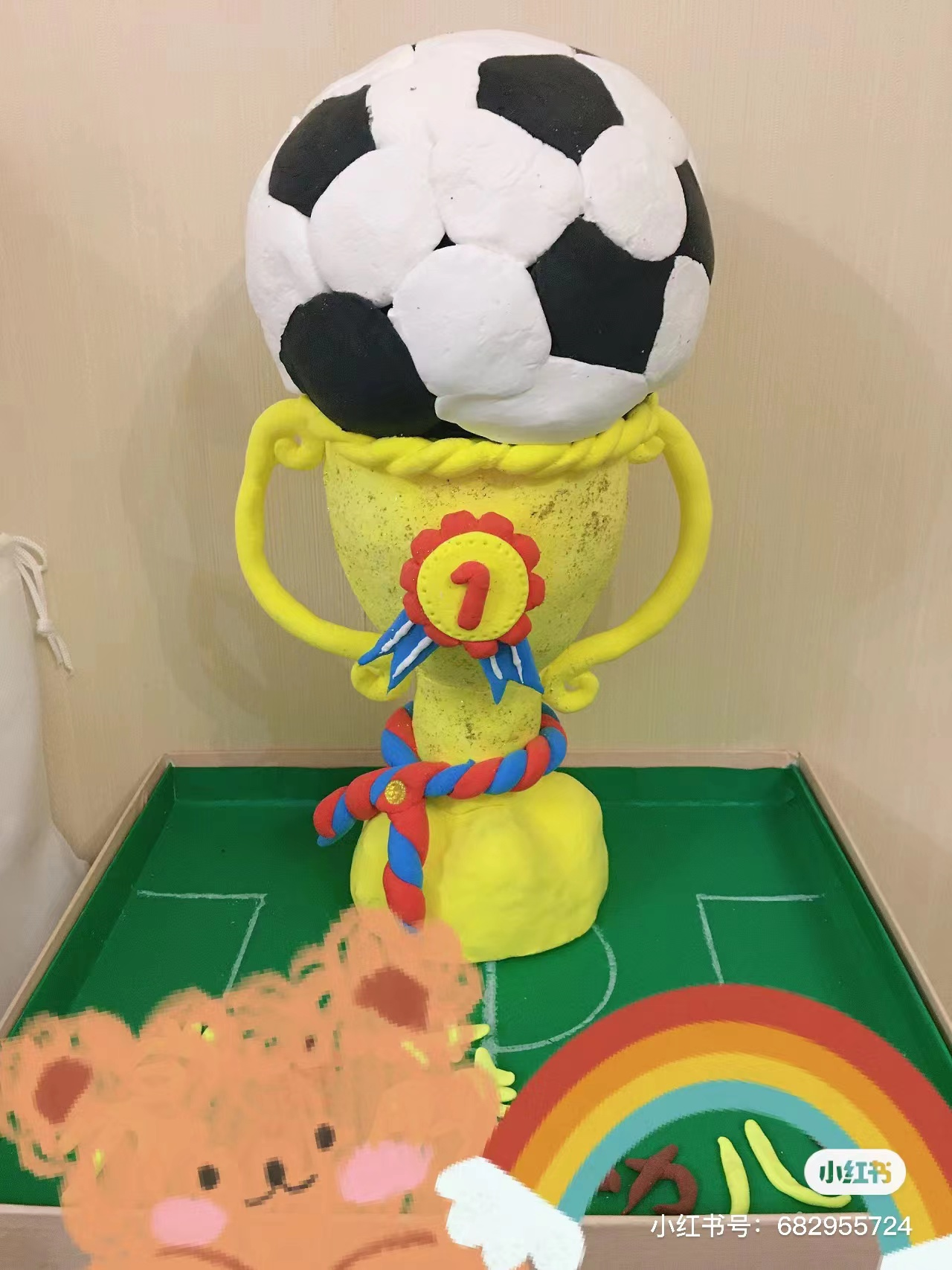 这是我用黏土做的世界杯奖杯。下面是用黄色的黏土做的大奖杯，我还用彩带做了装饰。然后我用黑白的黏土做了一个大大的足球。这个球是立体的，所以做出来会有些困难，但是也难不倒我！
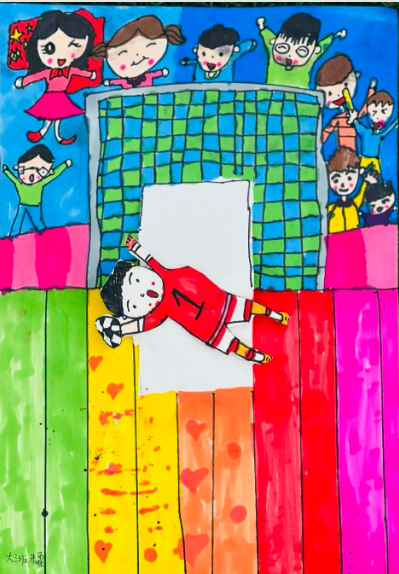 参照《指南》艺术领域的目标和内容，巧克力已能十分准确细致地刻画出自己的形象，并且加以适度的夸张来表现。从学习品质上来说，他在绘画时表现出来的专注和敏锐的观察力是难能可贵的。
朋友们和我在一起玩，都很开心，他们说我是足球小将，我以后也要成为一个很厉害的足球运动员。
我的足球游戏伙伴
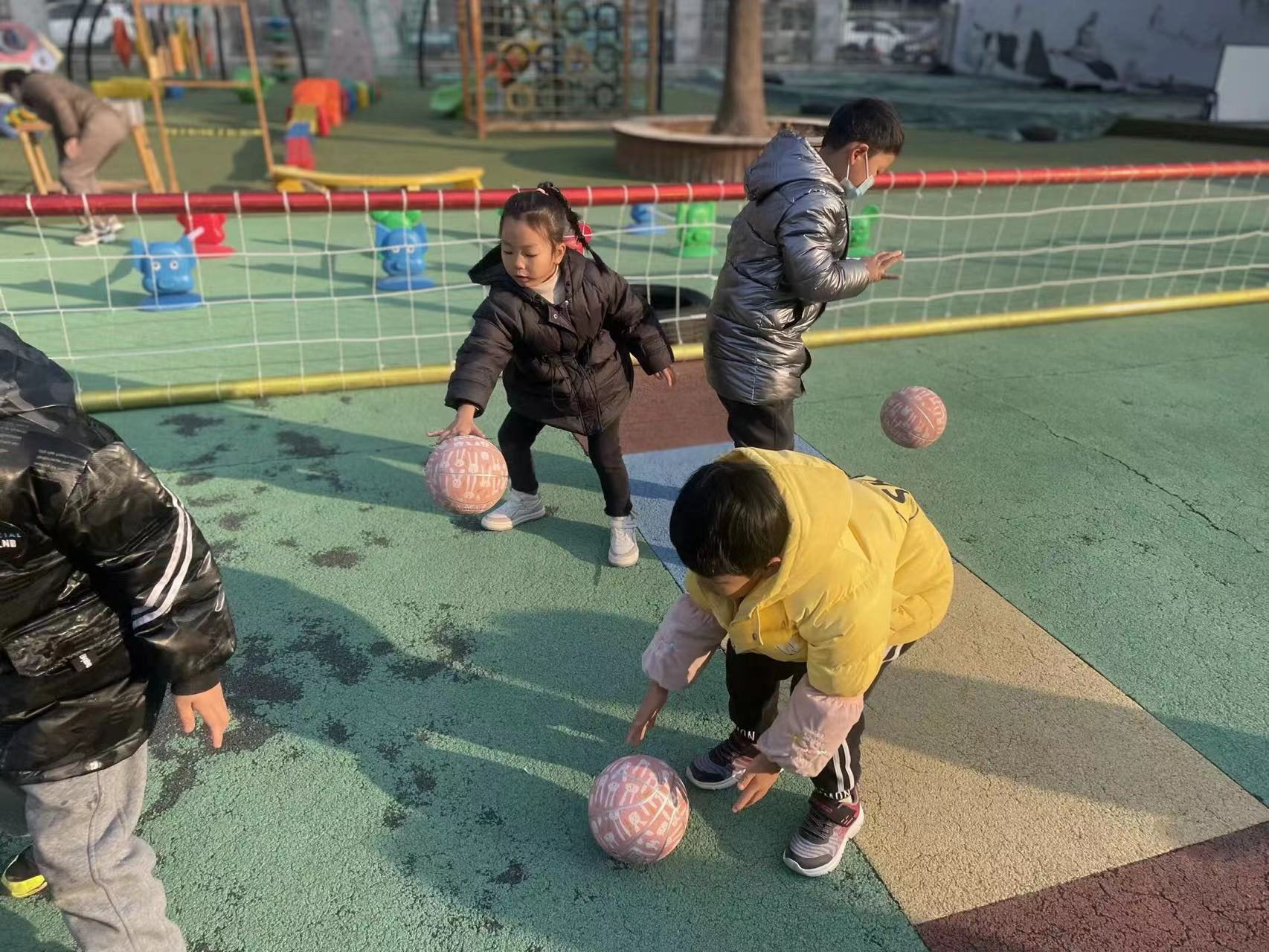 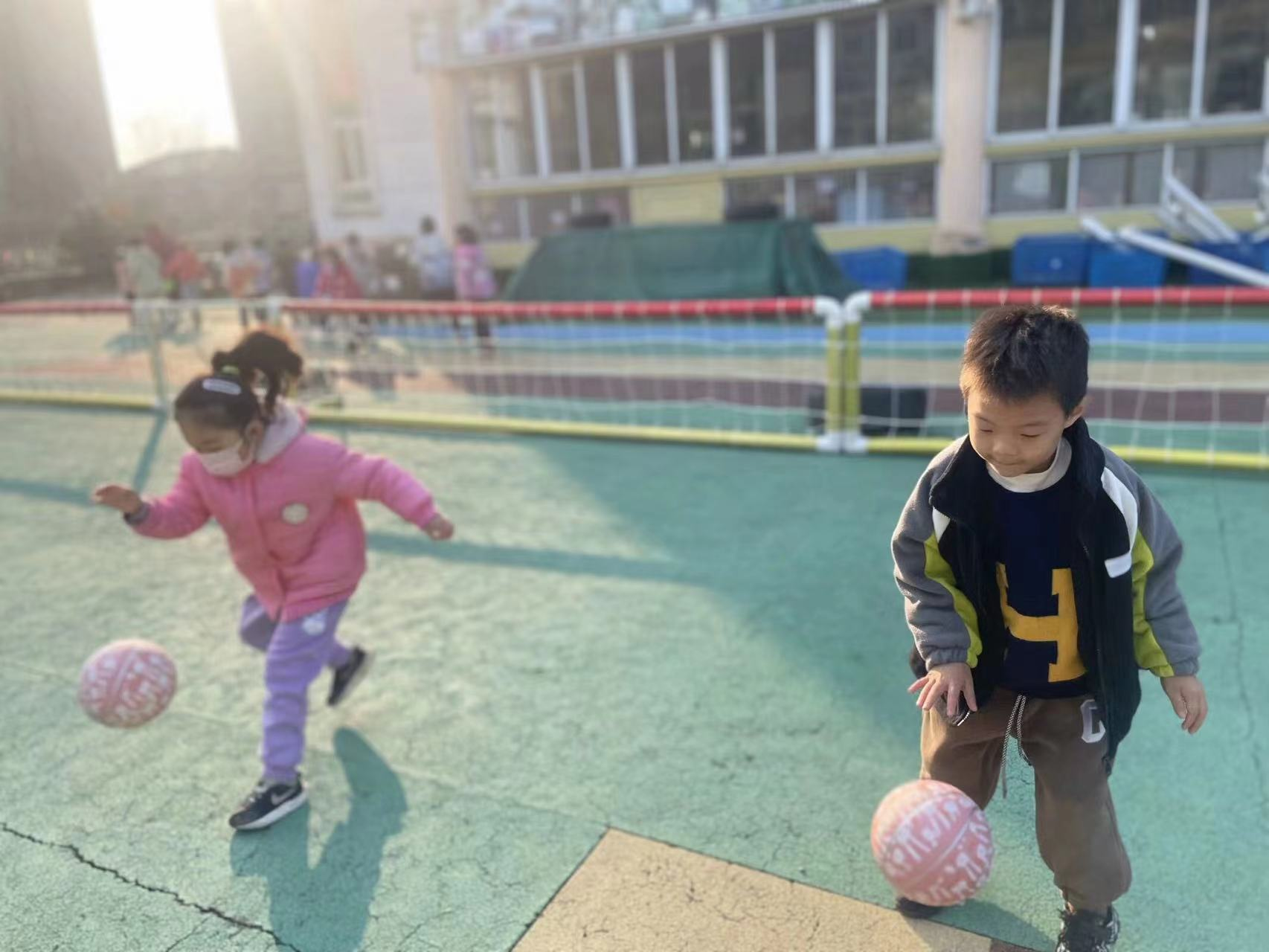 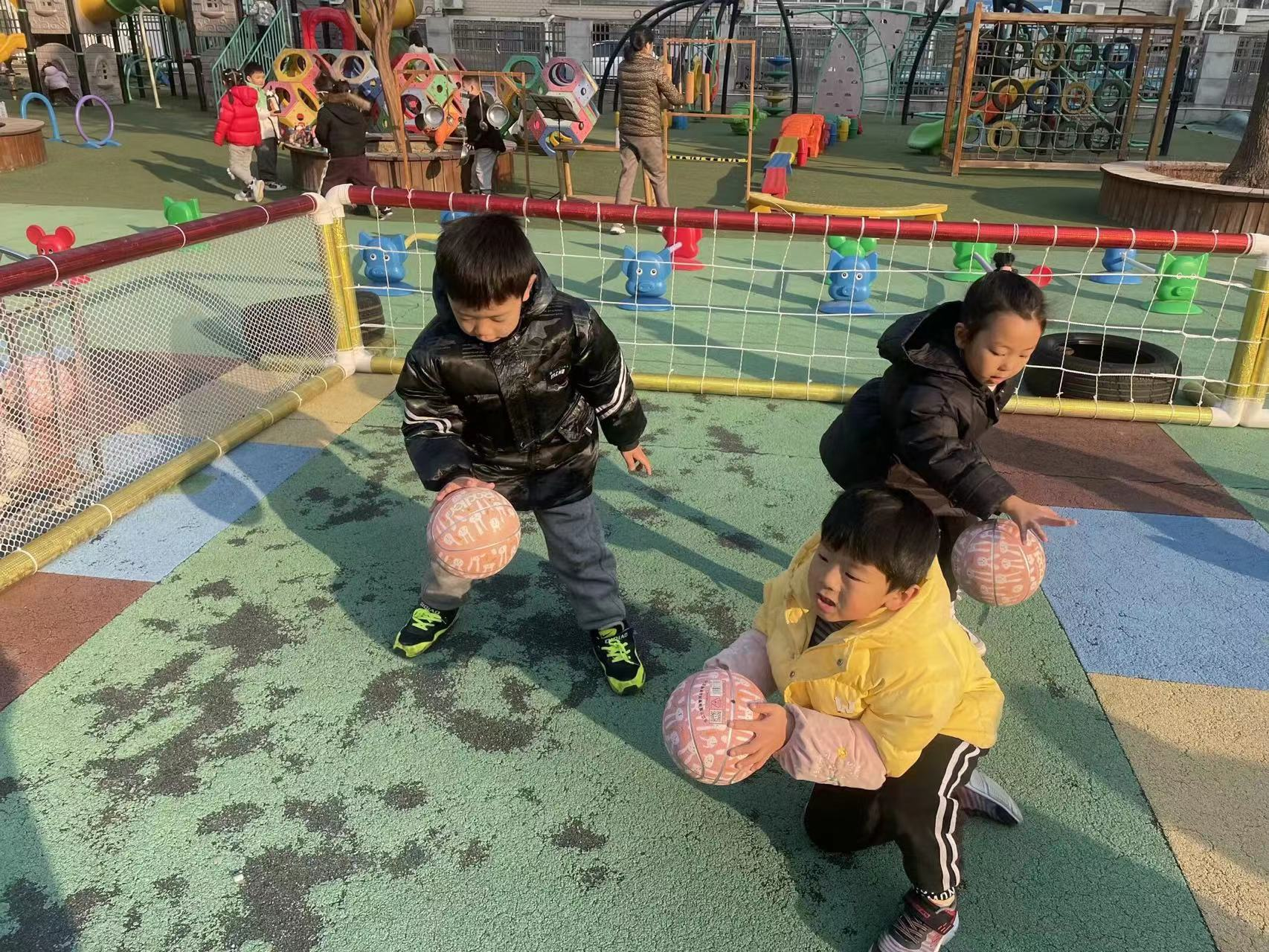 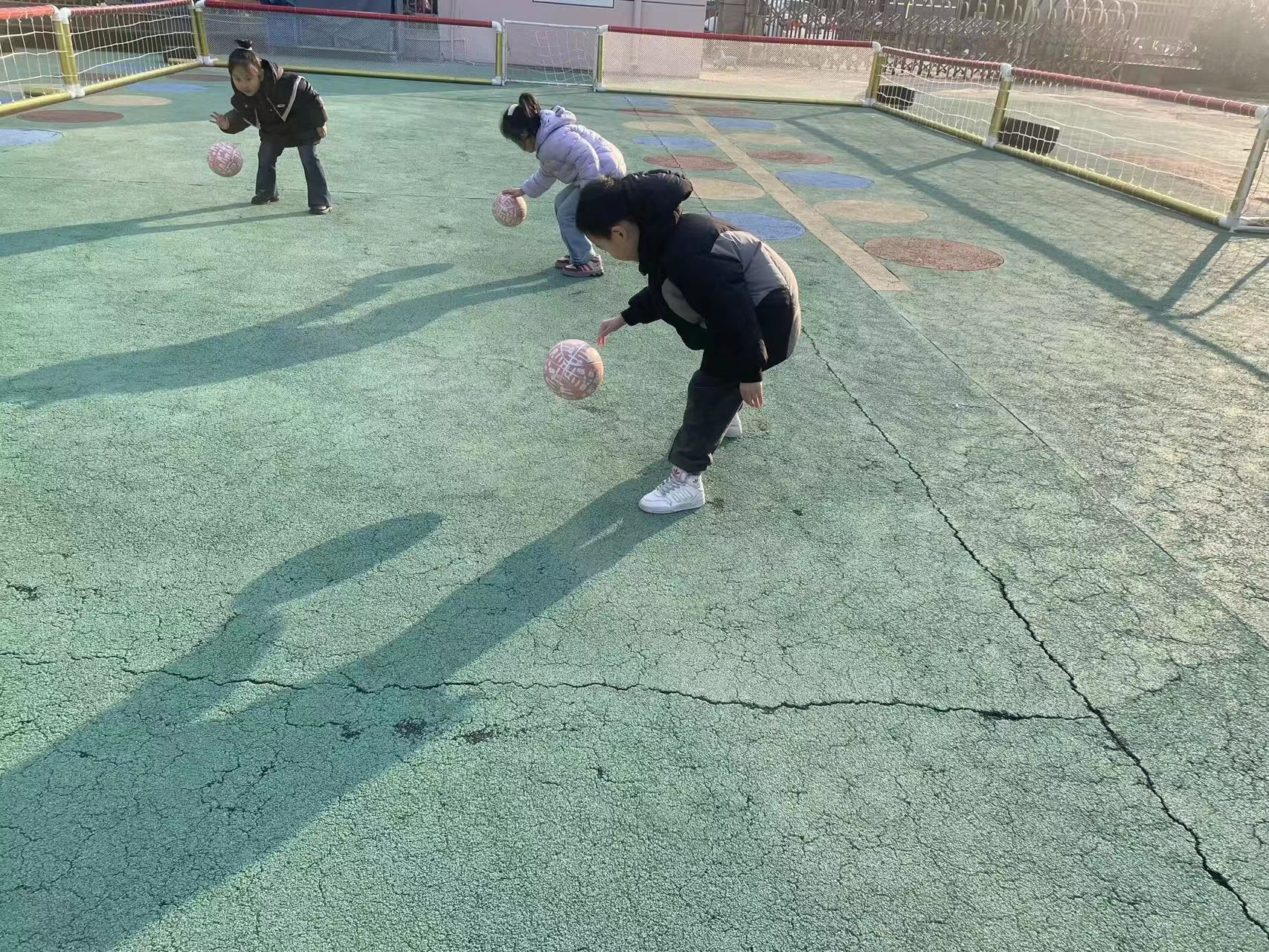 我的足球游戏奖章
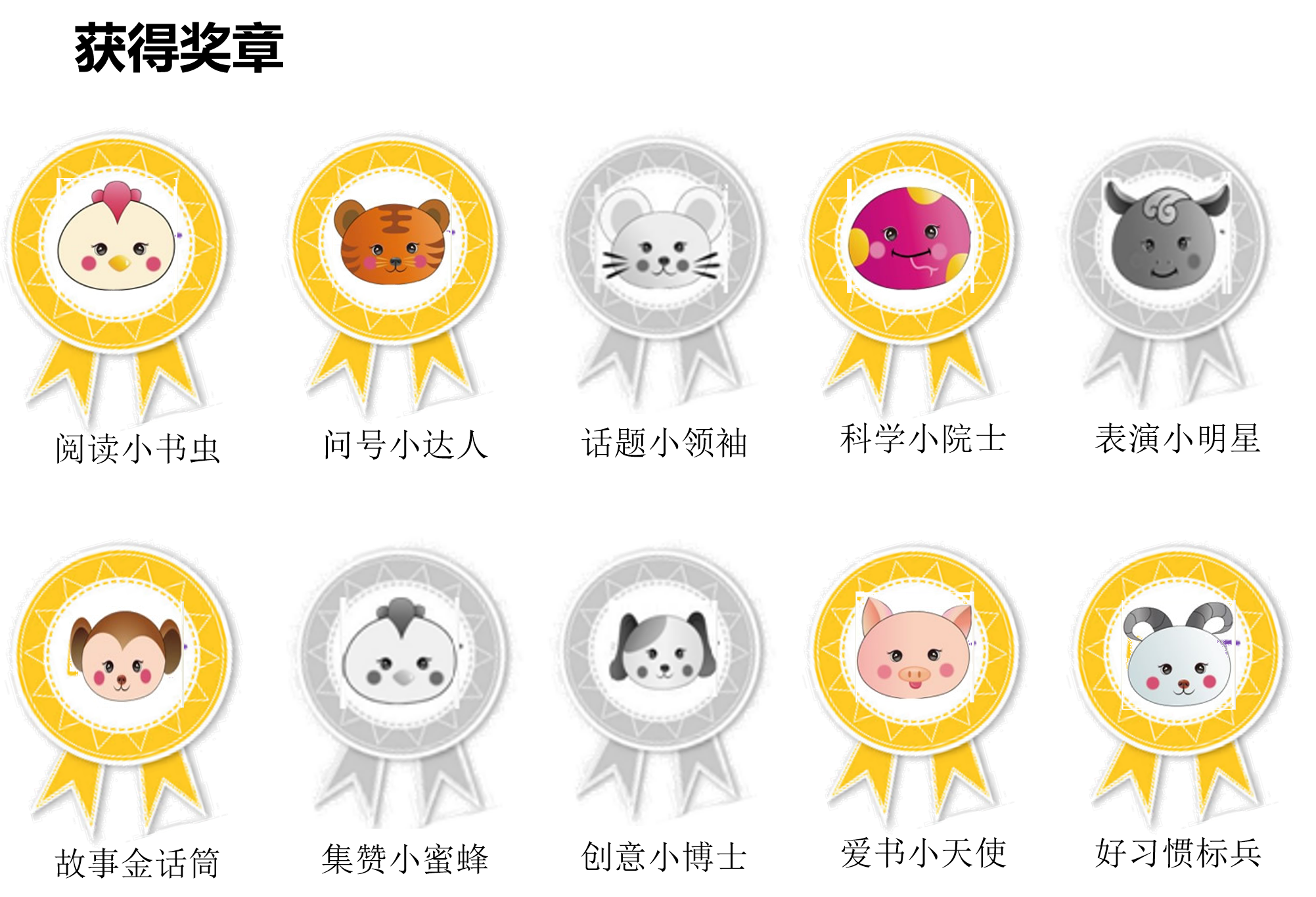 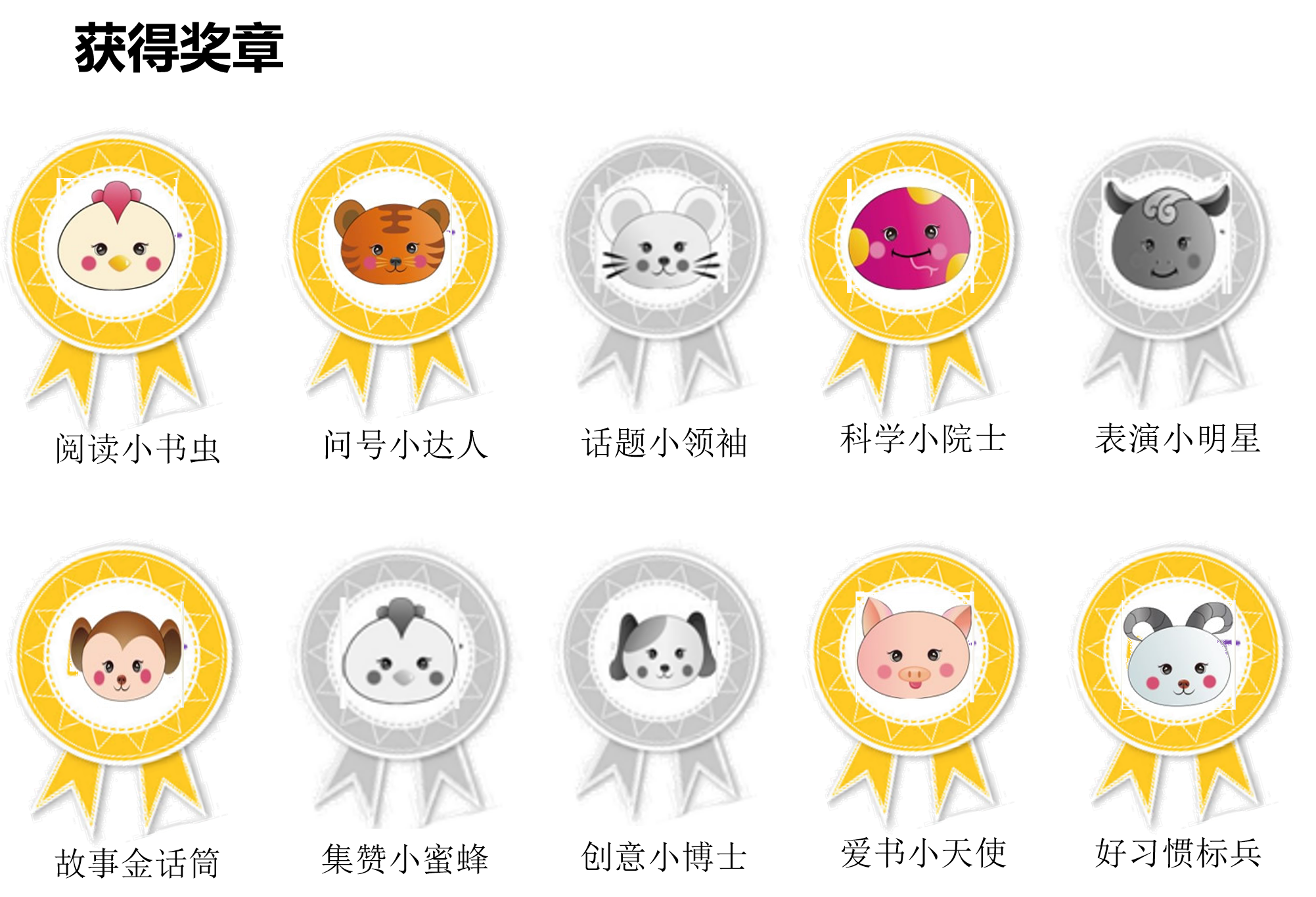 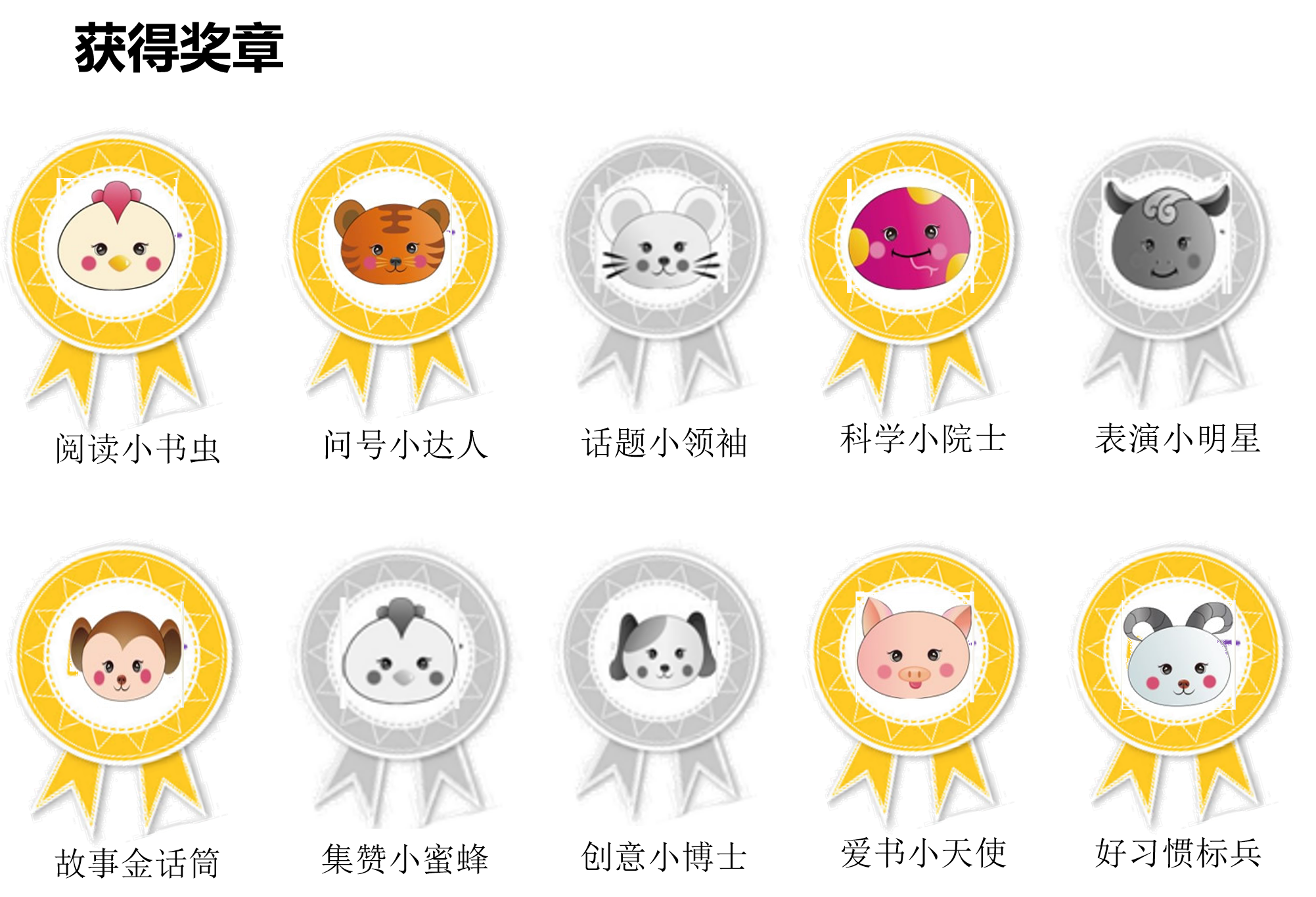 射门小能手
运球小能手
守门小能手
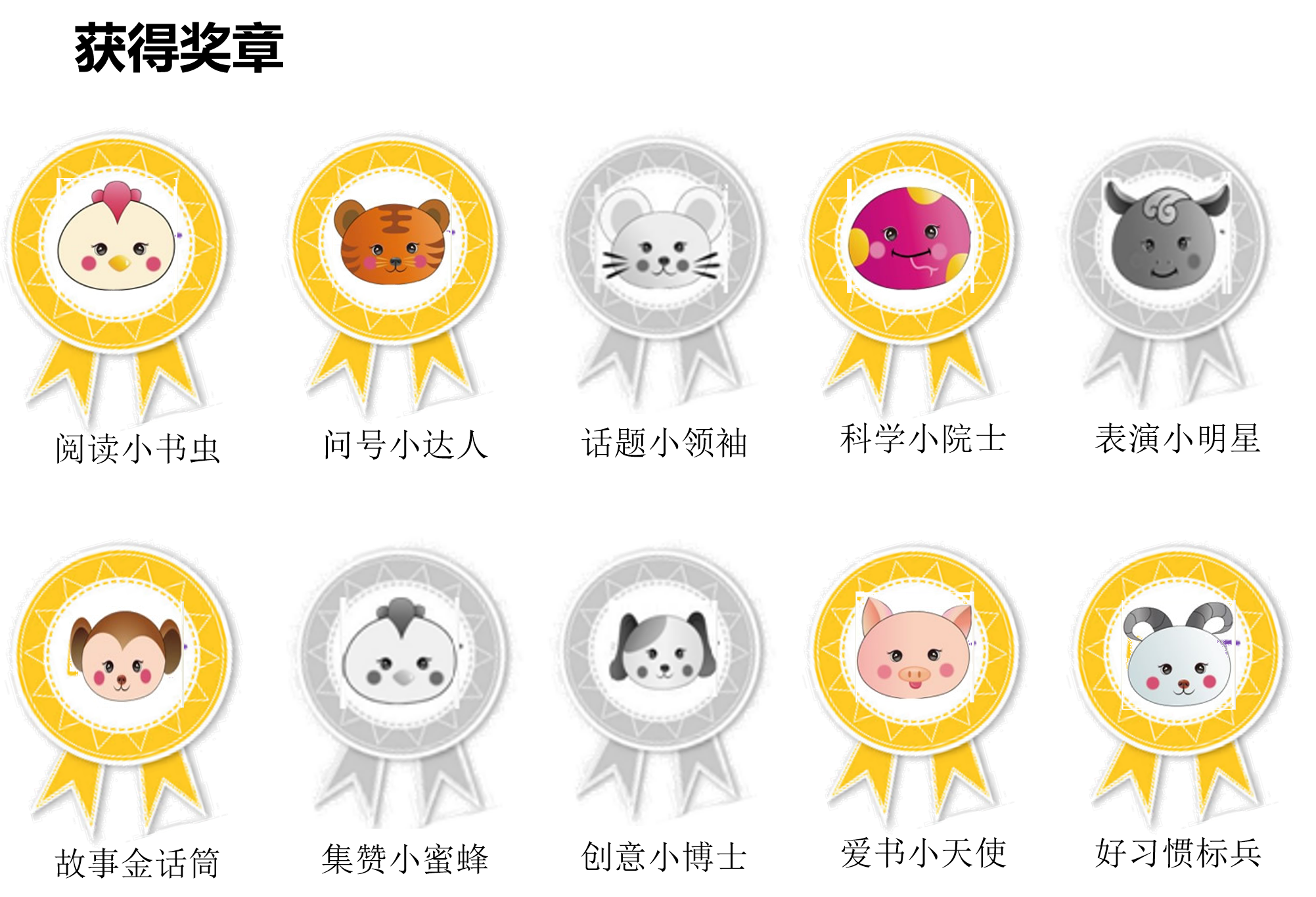 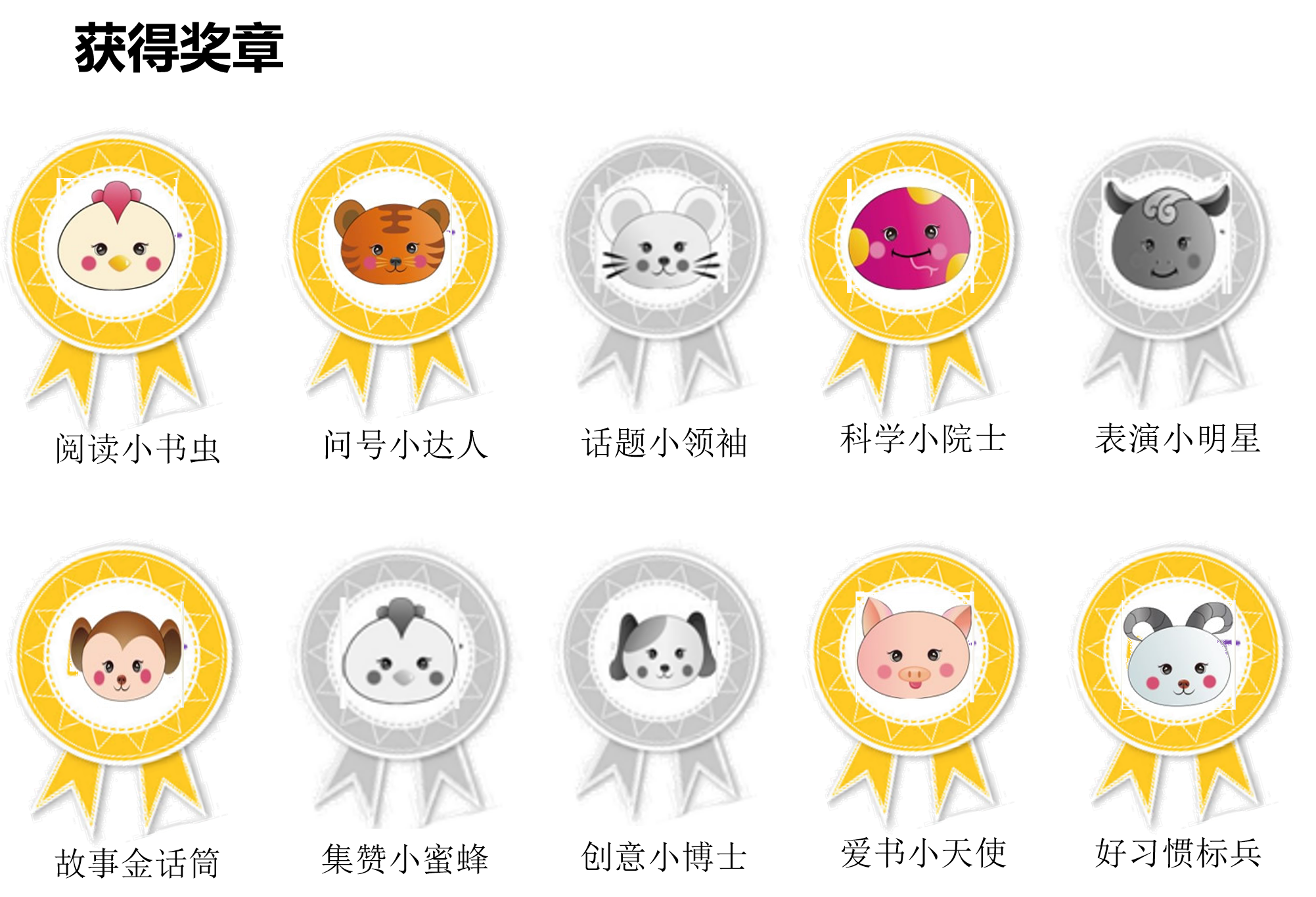 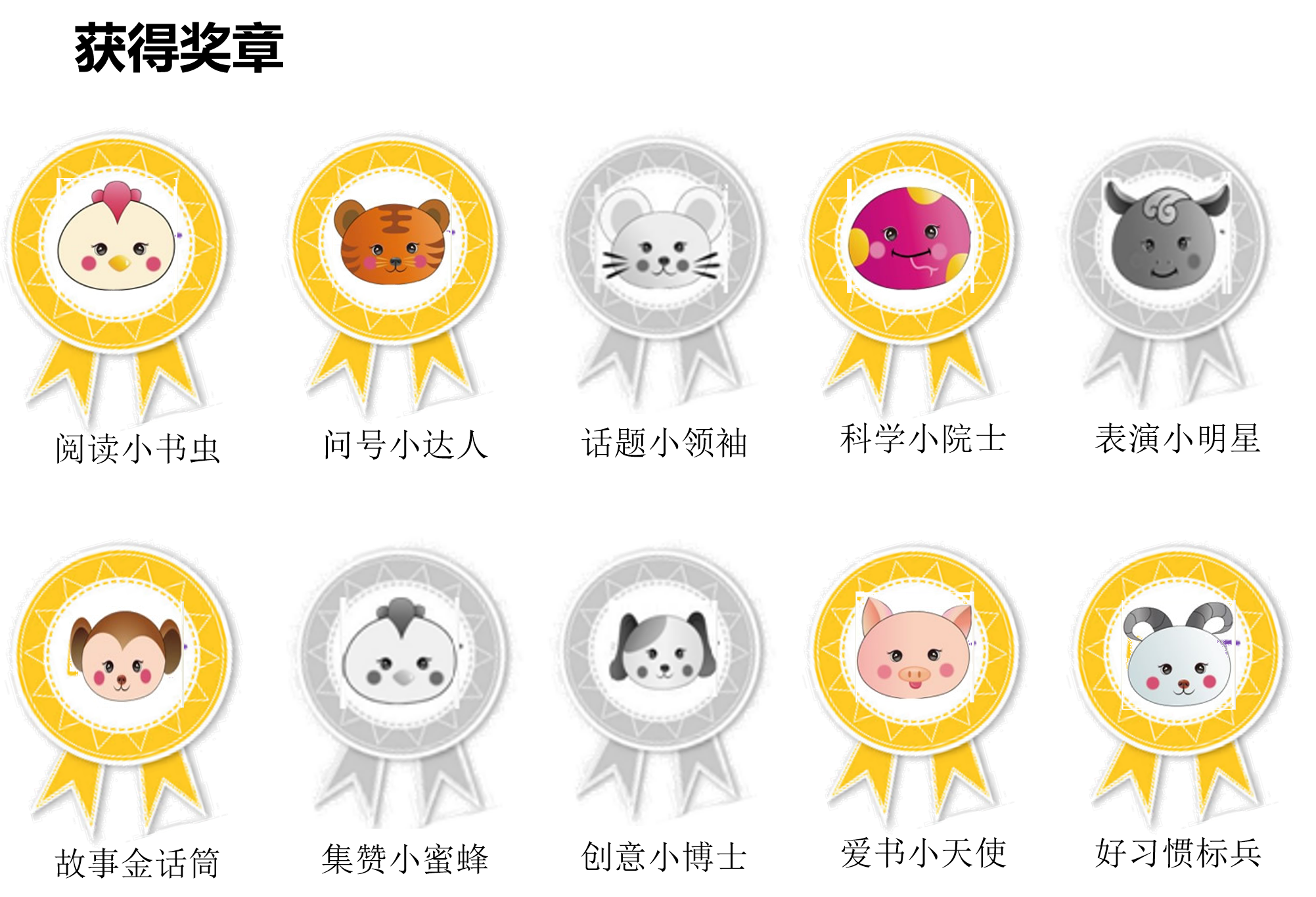 发言金话筒
团队小领袖
创意小达人
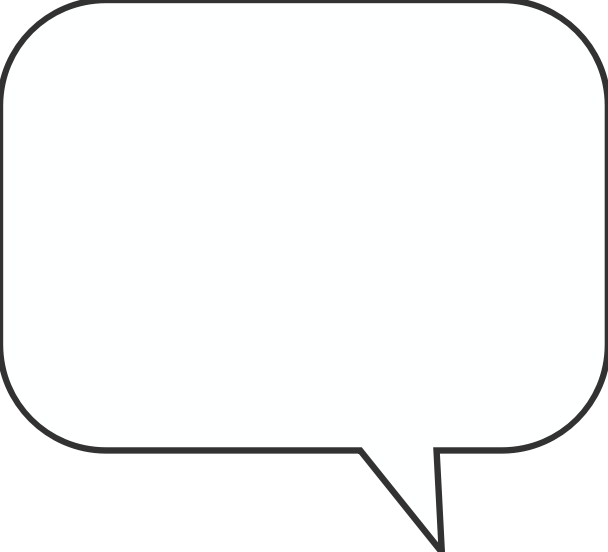 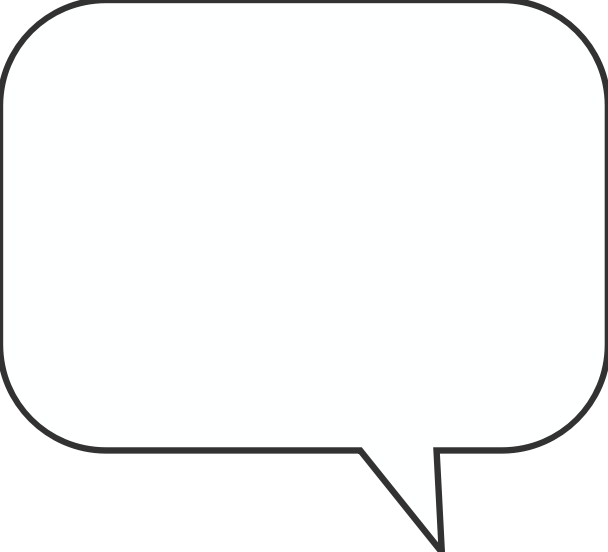 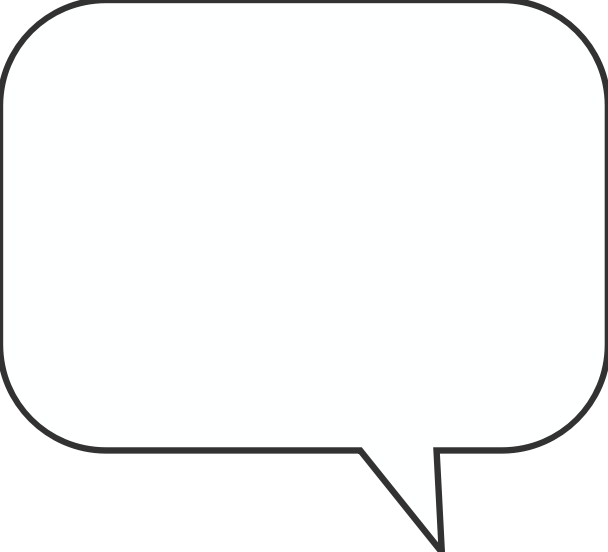 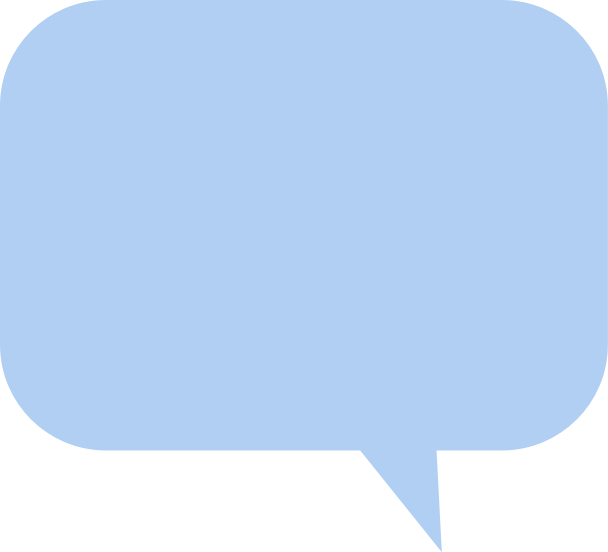 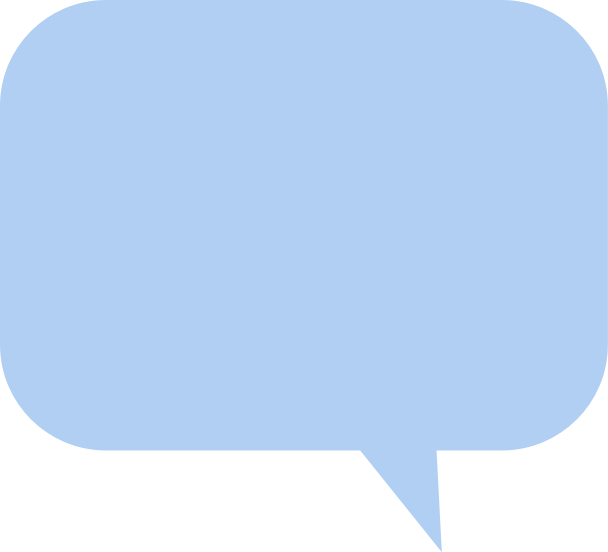 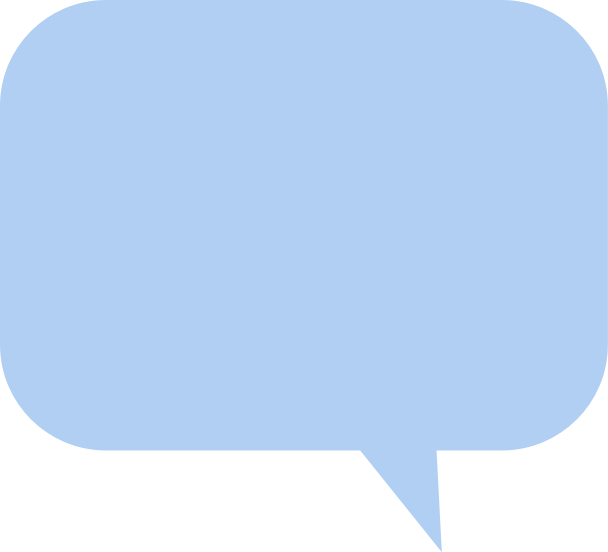 巧克力，你真是运动小健将，每种运动项目都很在行
巧克力，你在本学期的足球游戏中，不断探索，勇于挑战，克服困难，相信你的运动能力会越来越强的！
巧克力，妈妈很开心，你不仅在学习上表现优异，同时在运动上也很在行，妈妈为你自豪！
大家对我说........
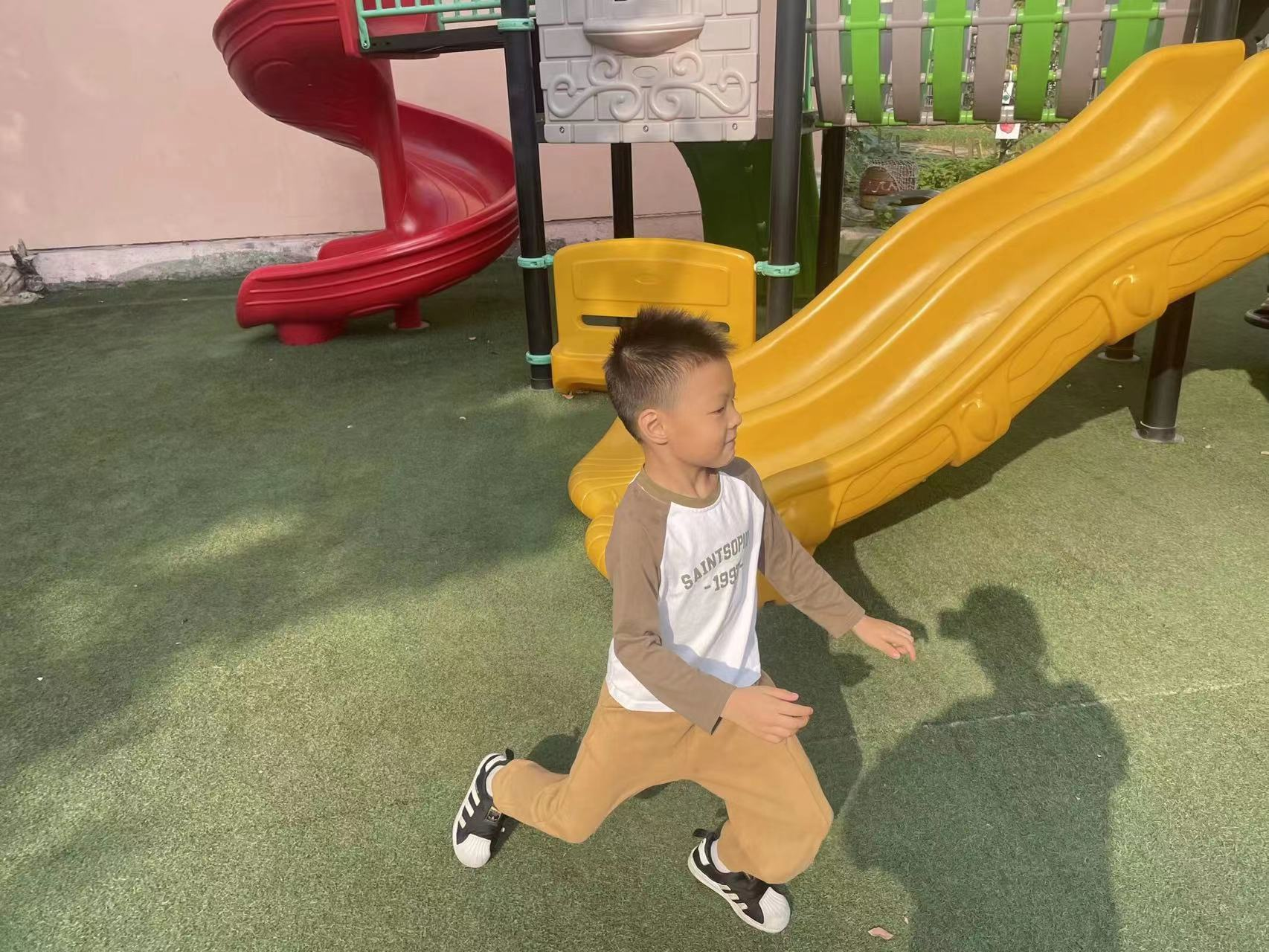 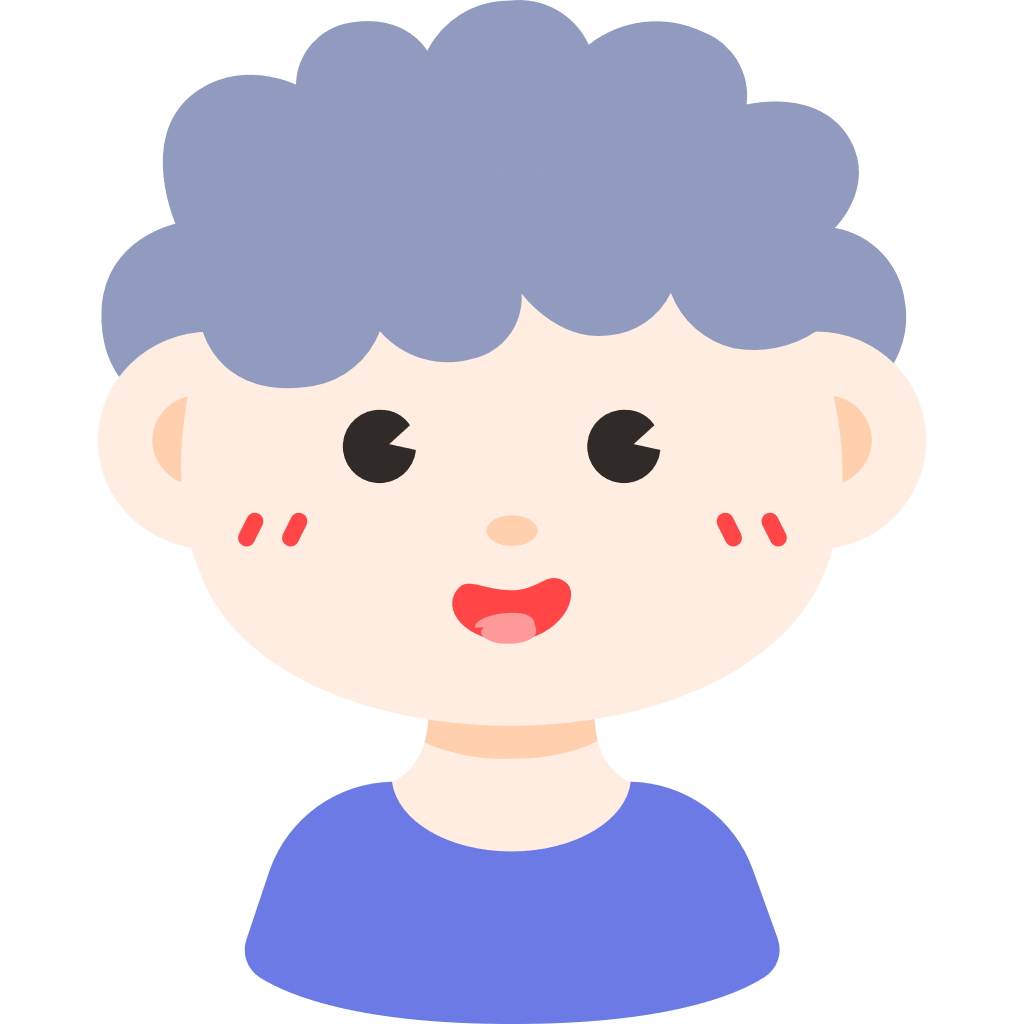 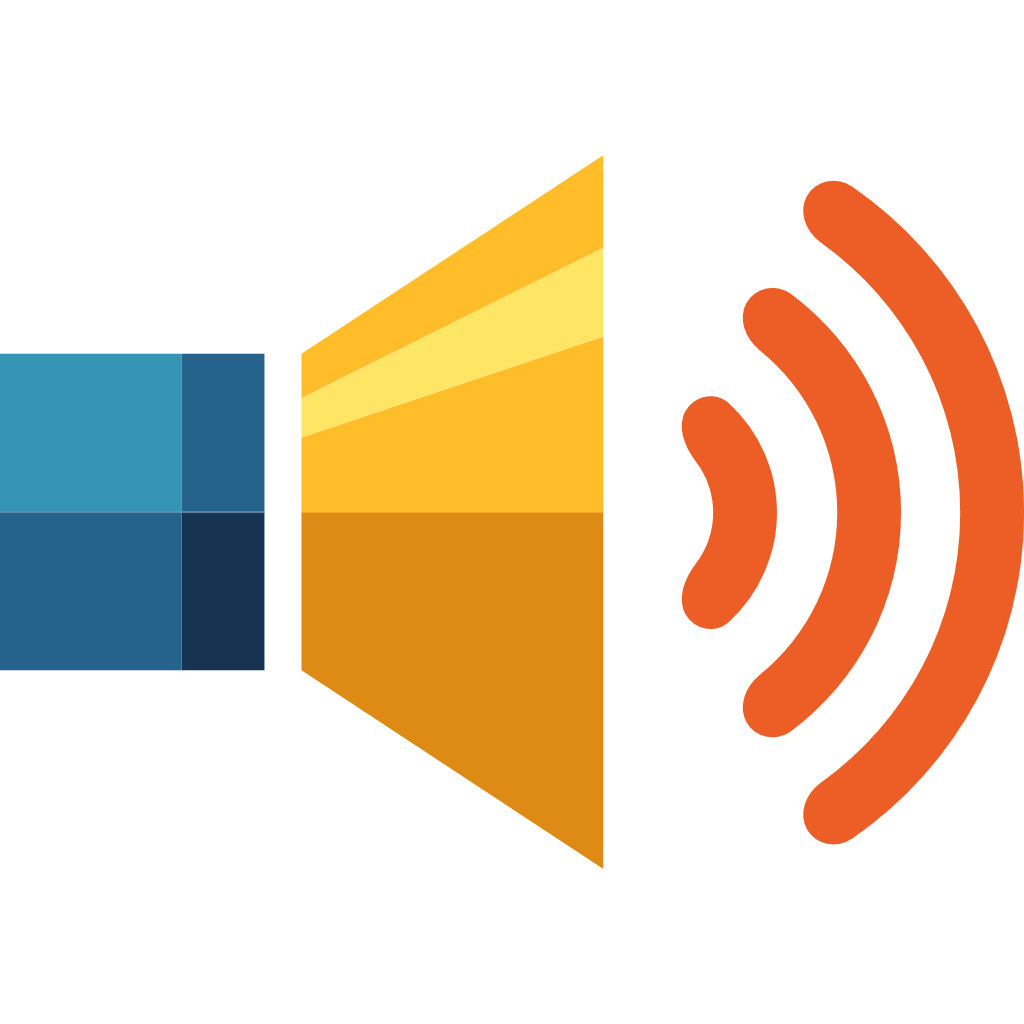 同伴
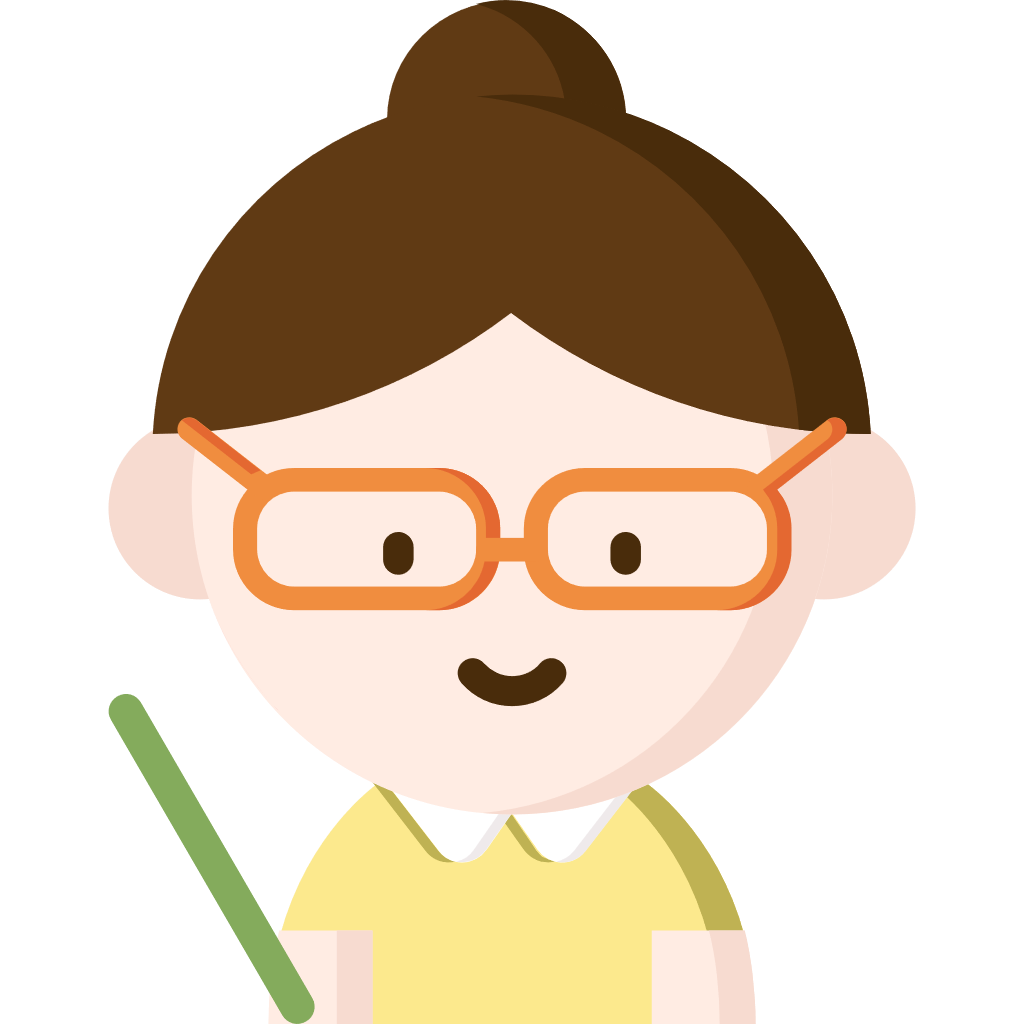 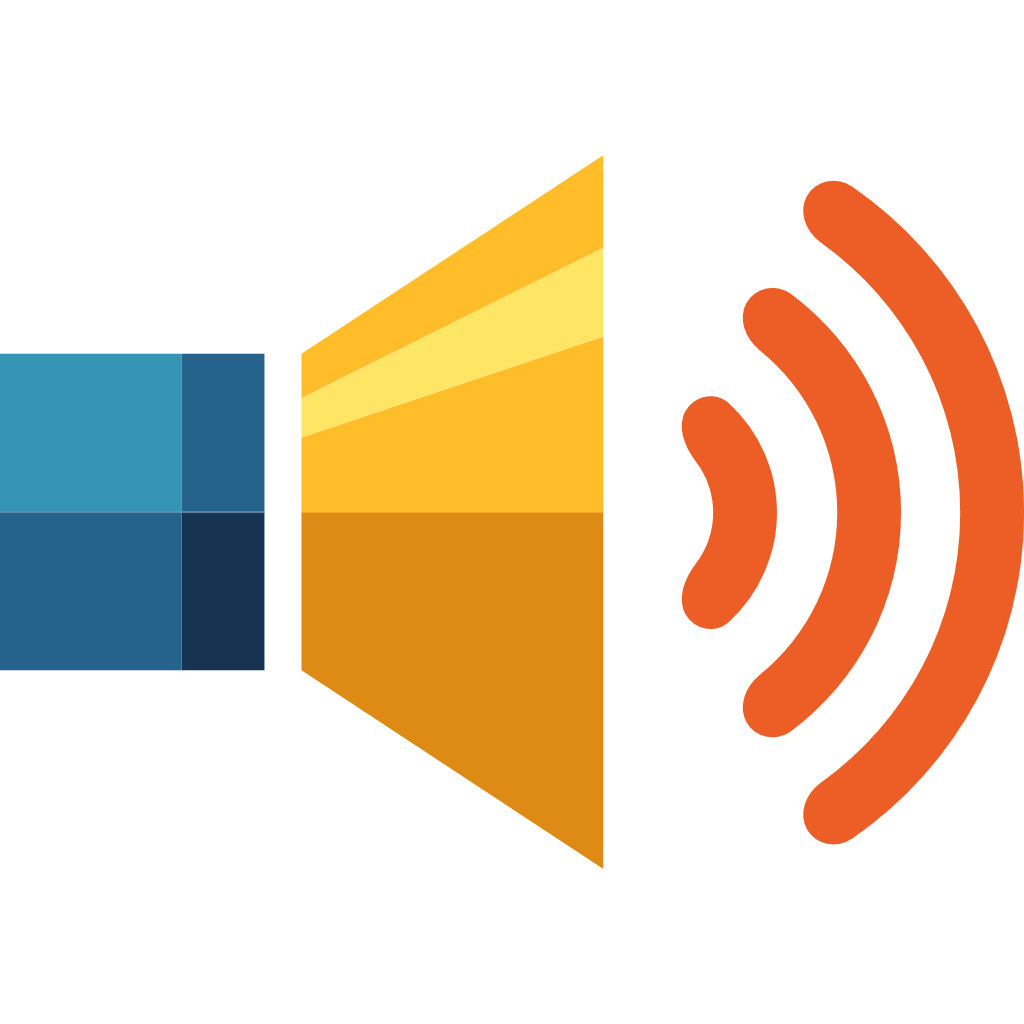 老师
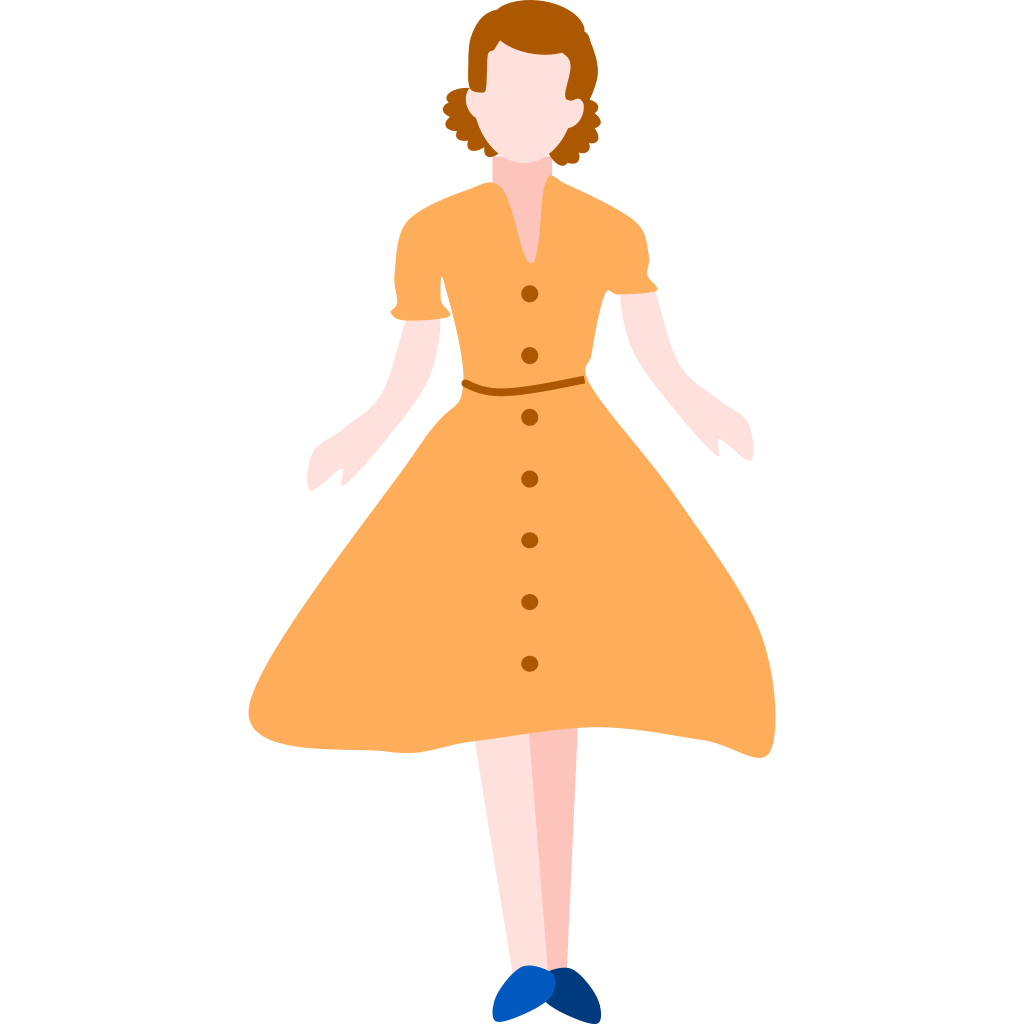 父母
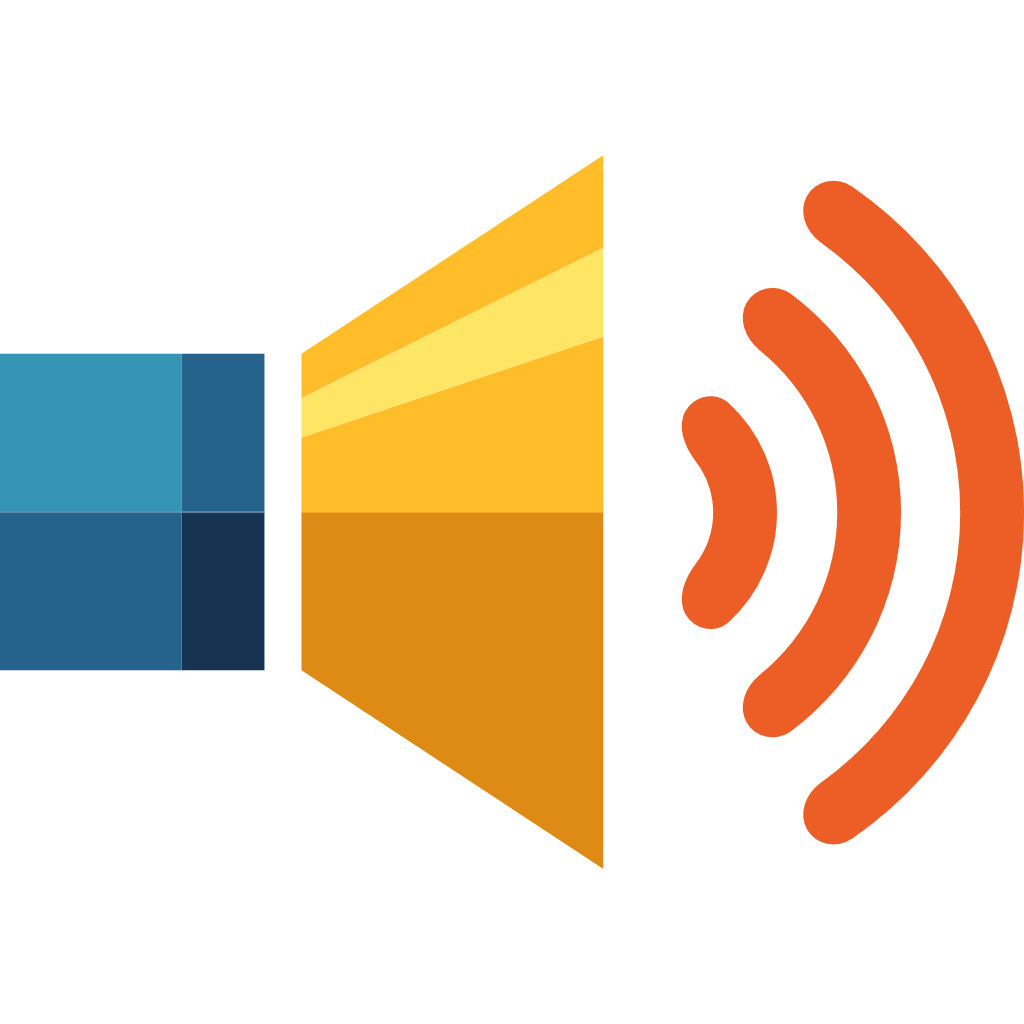